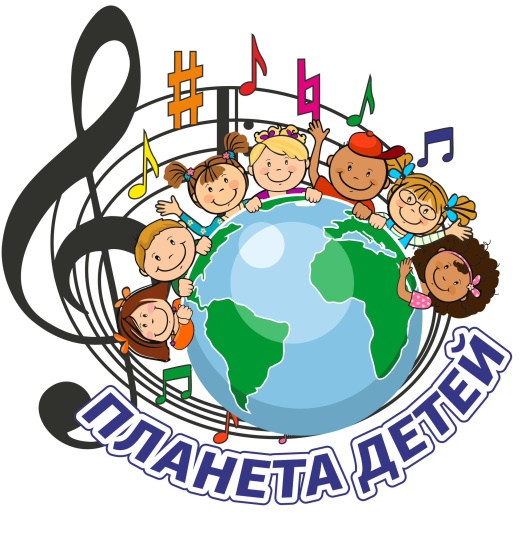 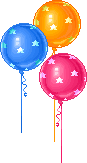 Визитка
    МУЗЫКАЛЬНОГО РУКОВОДИТЕЛЯ
Логачевой Елены Геннадьевны
МБДОУ «ЦРР- Д/С №29 «ДЕЛЬФИНЧИК»
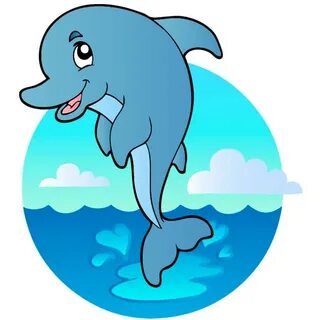 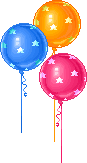 ДОБРЫЙ ДЕНЬ!
Давайте  познакомимся!
Ф.И.О. Логачева Елена Геннадьевна
Дата рождения: 28.01.1986г.
Образование: высшее, 
Место работы: МБДОУ «ЦРР- Детский сад№29 «Дельфинчик» Администрации ГО «город Каспийск» Республики Дагестан
Общий стаж работы:  21 год
Педагогический стаж в детском саду: 21 год
Направление в работе : «ВЛИЯНИЕ МУЗЫКАЛЬНЫХ ЗАНЯТИЙ НА РАЗВИТИЕ ТВОРЧЕСКИХ СПОСОБНОСТЕЙ ДЕТЕЙ  ДОШКОЛЬНОГО ВОЗРАСТА»
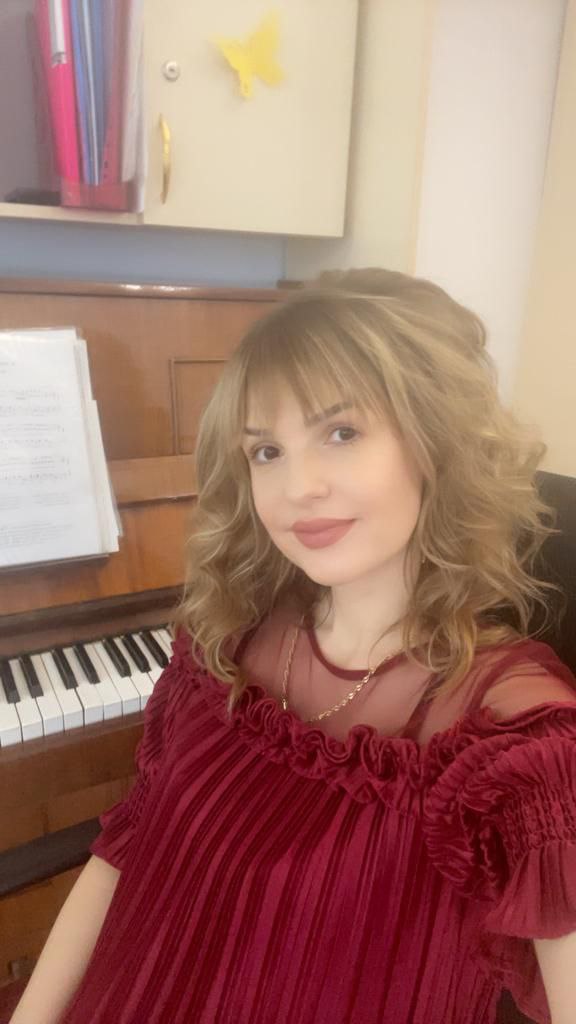 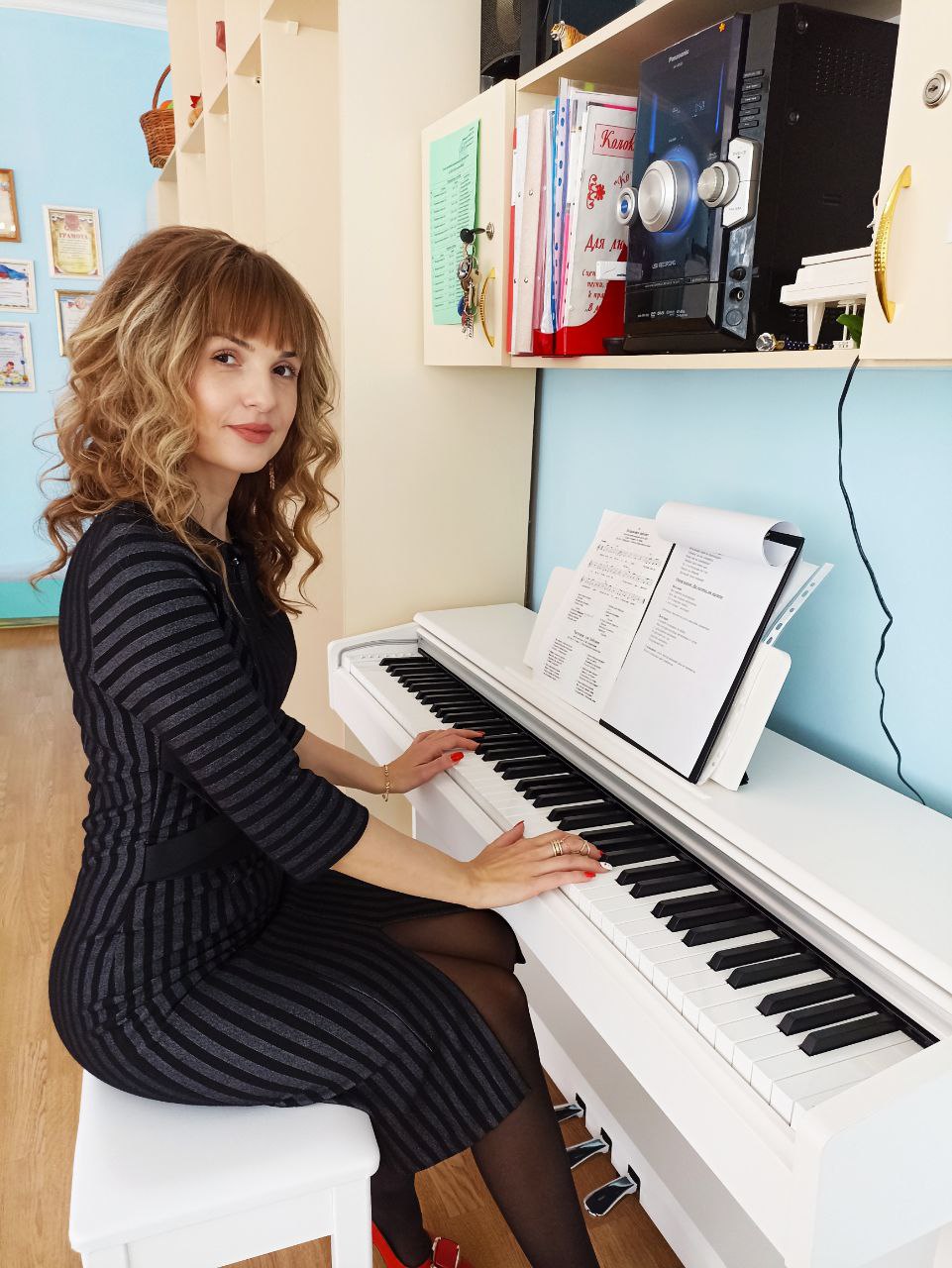 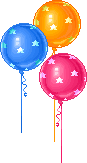 «За пианино сяду я, для вас я песню сочиню друзья! Песня называется «Педагог», но как же сочинить ее без нот? Чтобы песню сочинить, нужно с нотами дружить»
А историю свою 
я разложу по нотам:
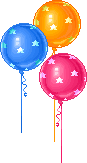 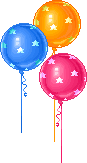 Нота ДО! Дорога в профессию!
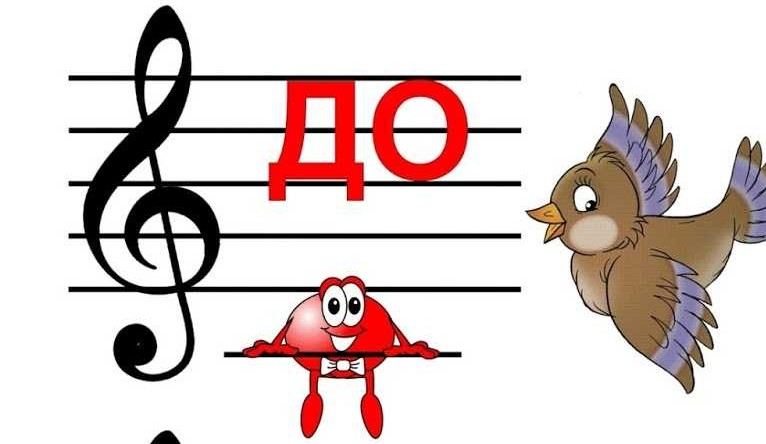 »
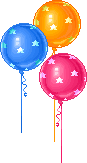 Все мы родом из детства
«С самого детства мне всегда нравилось выступать. Любовь к песни, народному творчеству и фольклору мне привела еще в детском саду музыкальный руководитель, Назаренко Людмила Ивановна, моя тетя, мой Наставник.  Мы выступали на праздниках, как в ДОУ , так и по городу Каспийск. В семейном кругу я тоже всегда проводила праздники. И всегда поддерживала меня моя  родная, любимая мама, Надежда Николаевна. Музыка окружала меня повсюду, вокальный кружок, музыкальная школа, хореография- все это повлияло на мой выбор стать музыкантом.
Закончив музыкальную школу в г. Каспийск, я пошла работать музыкальным руководителем в свой любимый детский сад №29 «Дельфинчик». И вот почти 21 год я стараюсь развивать в детях творчество, прививаю любовь к музыке, в каждом ребенке помогаю раскрыть свои таланты» мне нравится создавать для детей праздник, наполнять их жизнь радостью. ведь самое важное для меня- не просто донести всю красоту музыкального мира, а правильно ее преподнести, а для этого важно в душе самому оставаться ребенком.
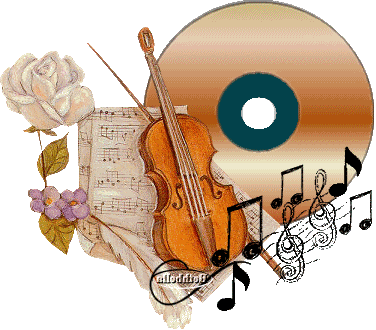 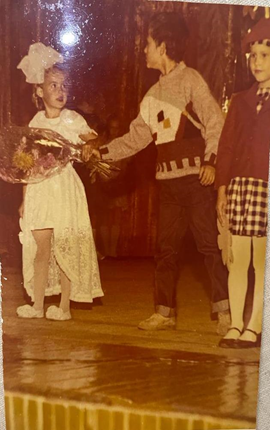 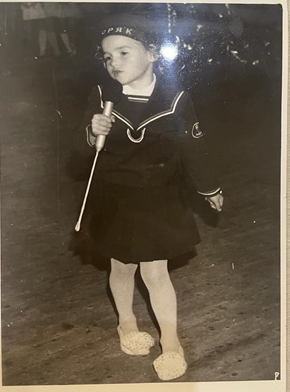 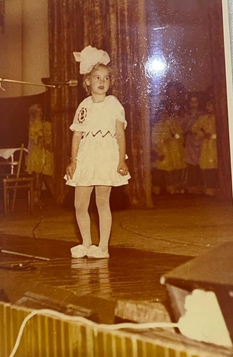 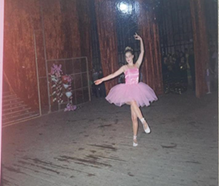 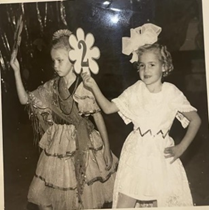 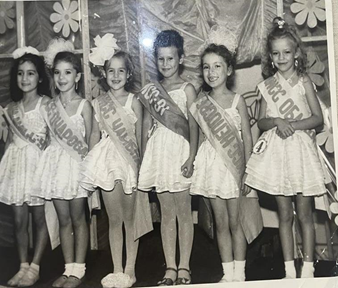 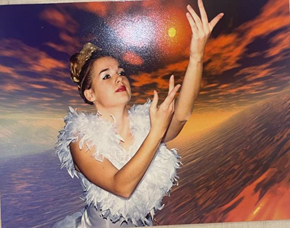 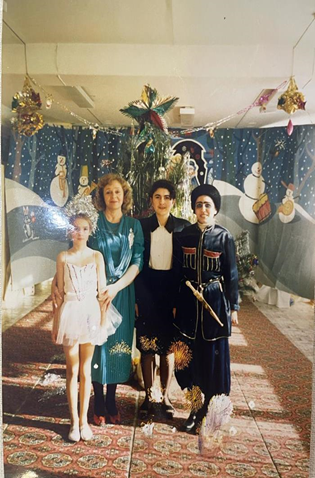 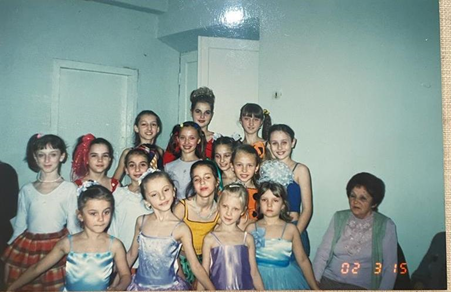 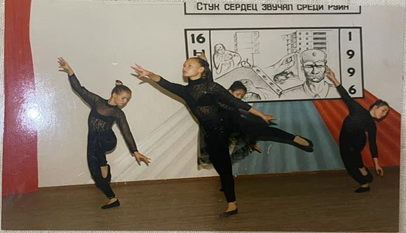 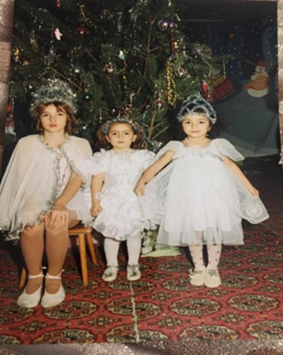 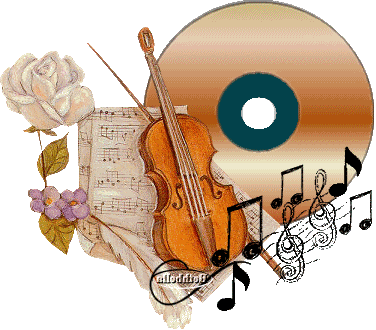 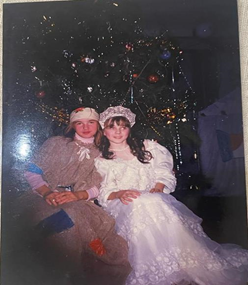 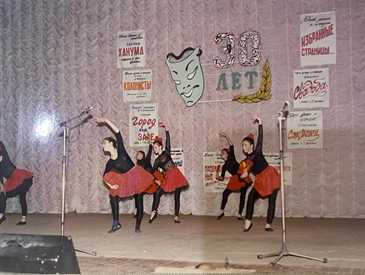 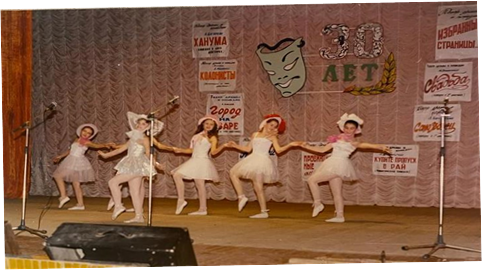 Нота РЕ! Ребенок творческий!
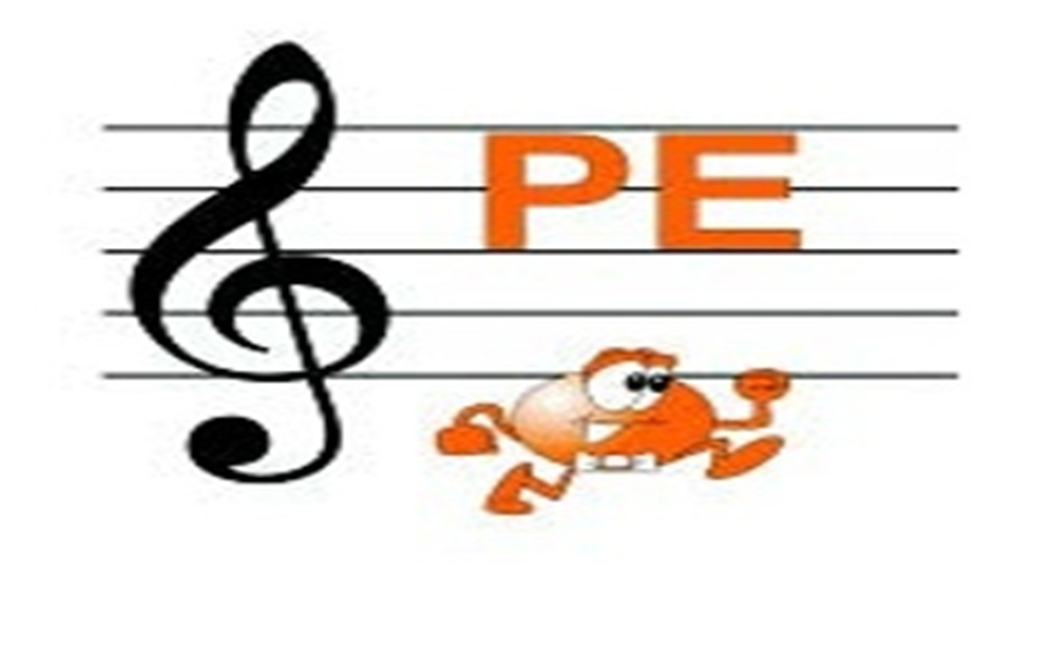 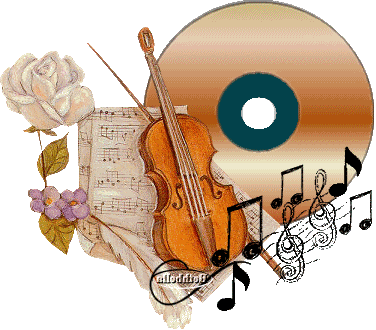 мне нравится создавать для детей праздник, наполнять их жизнь радостью. ведь самое важное для меня- не просто донести всю красоту музыкального мира, а правильно ее преподнести, а для этого важно в душе самому оставаться ребенком.
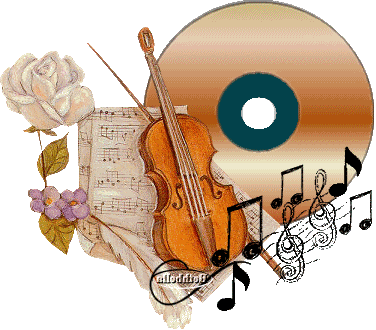 «Я, музыка и дети»
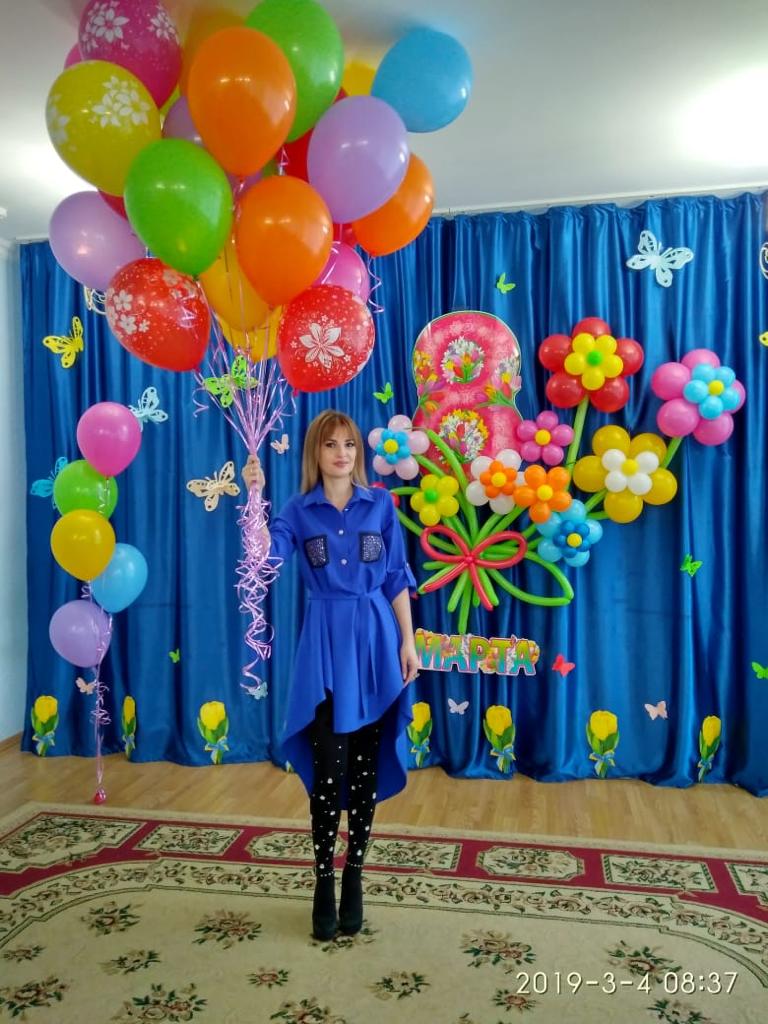 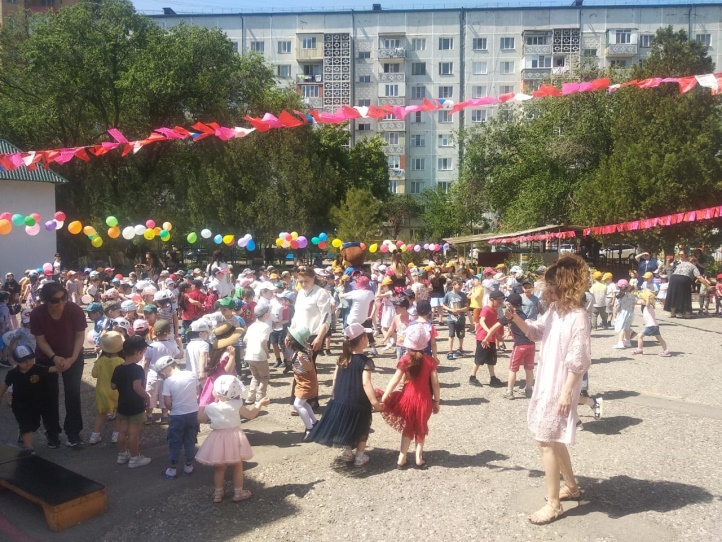 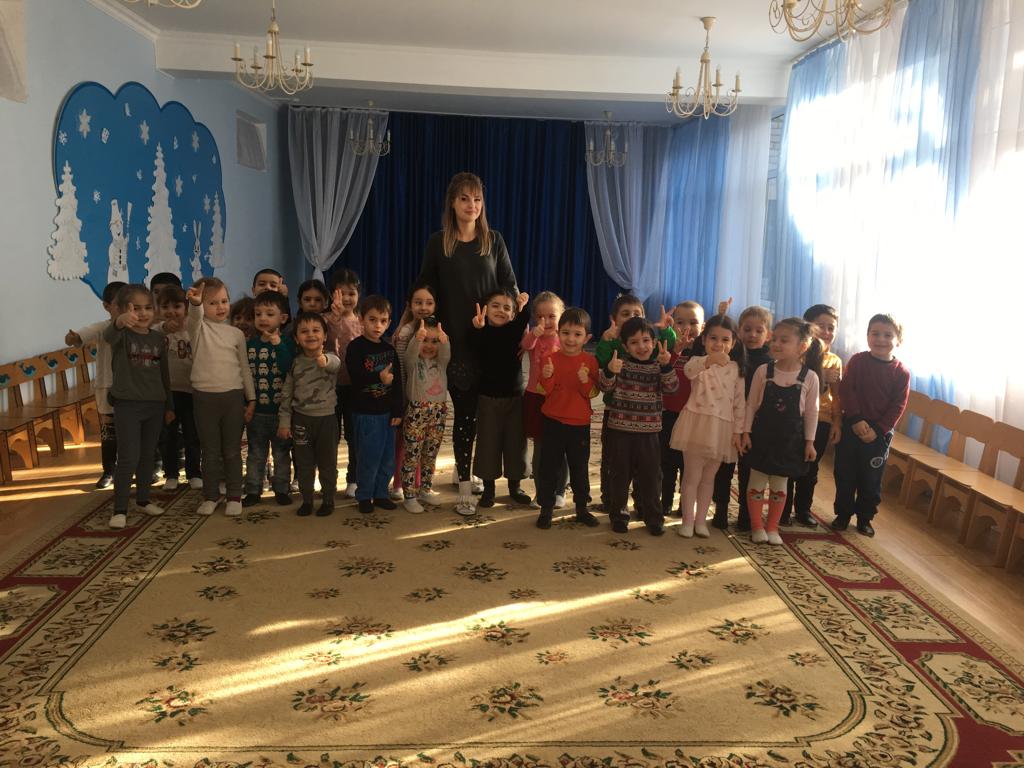 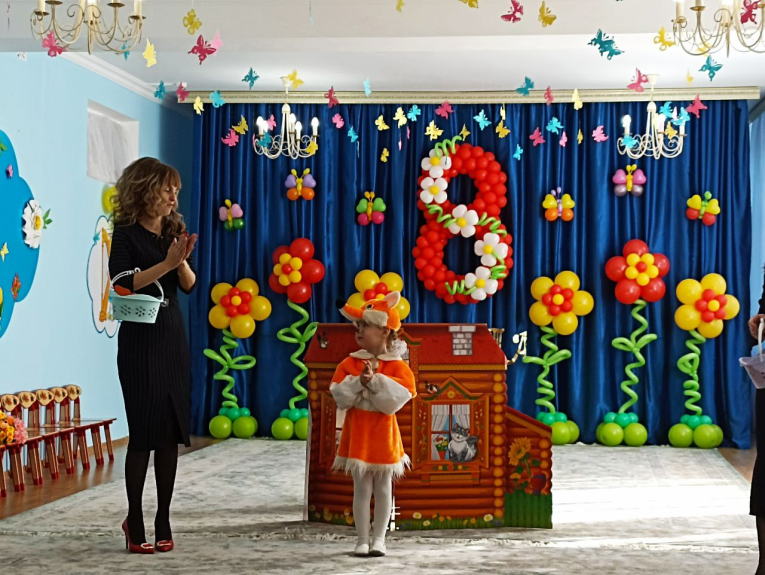 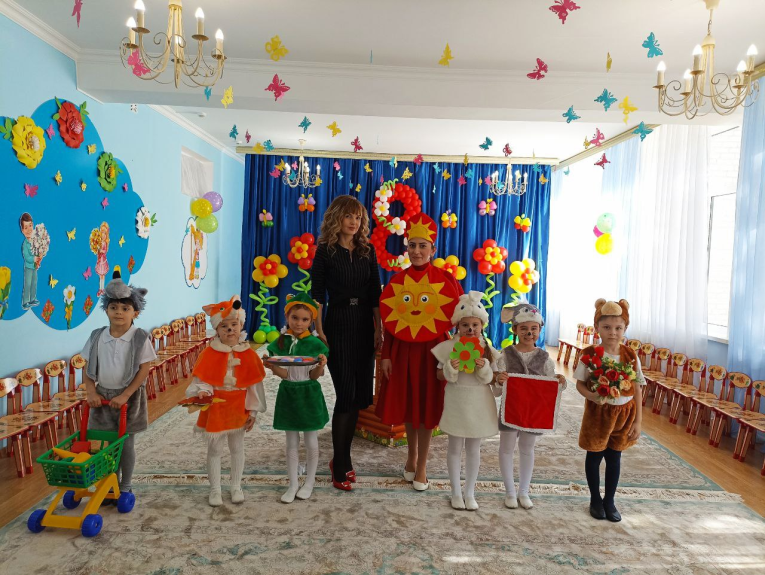 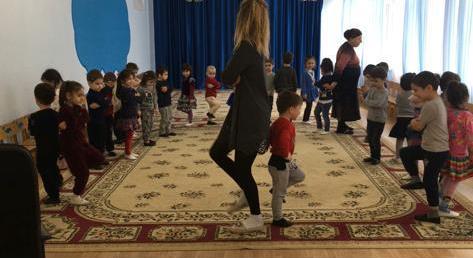 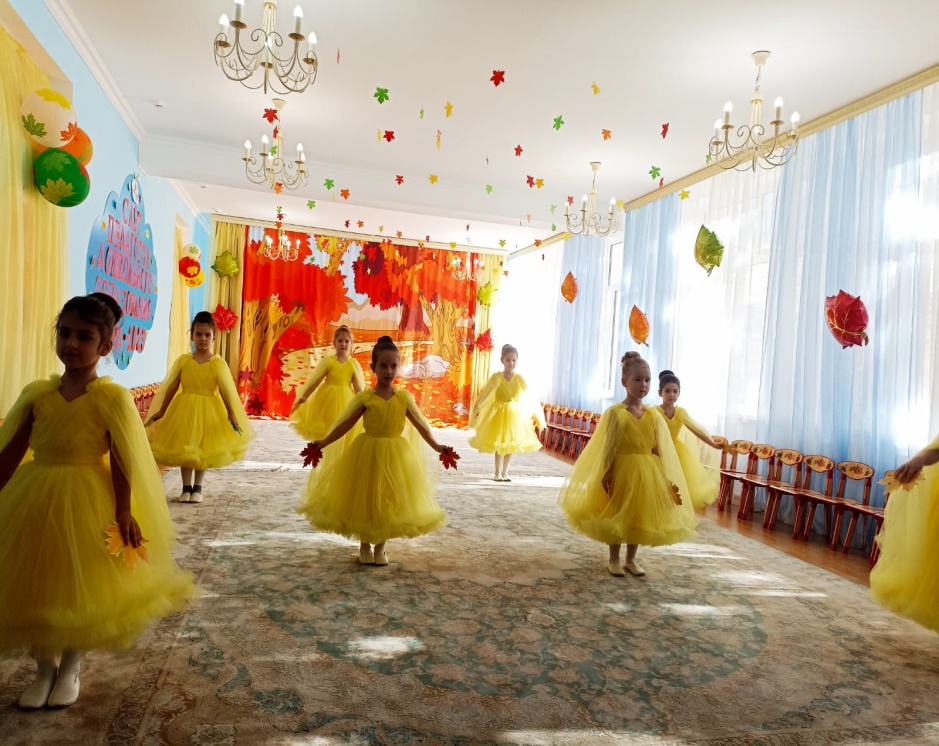 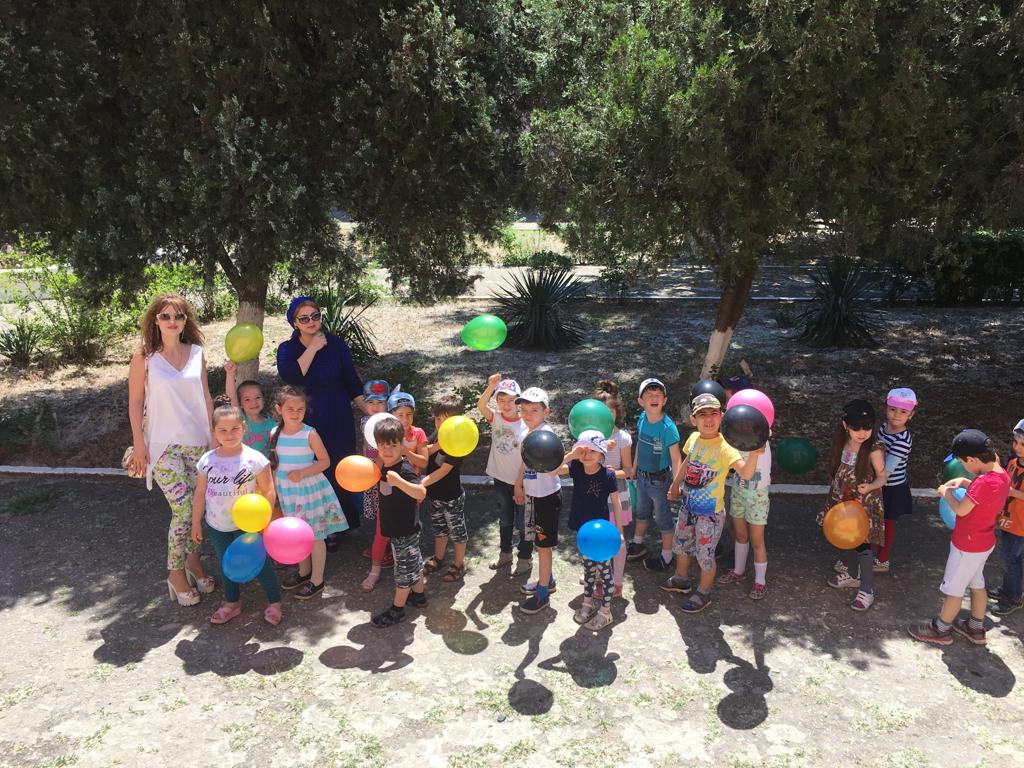 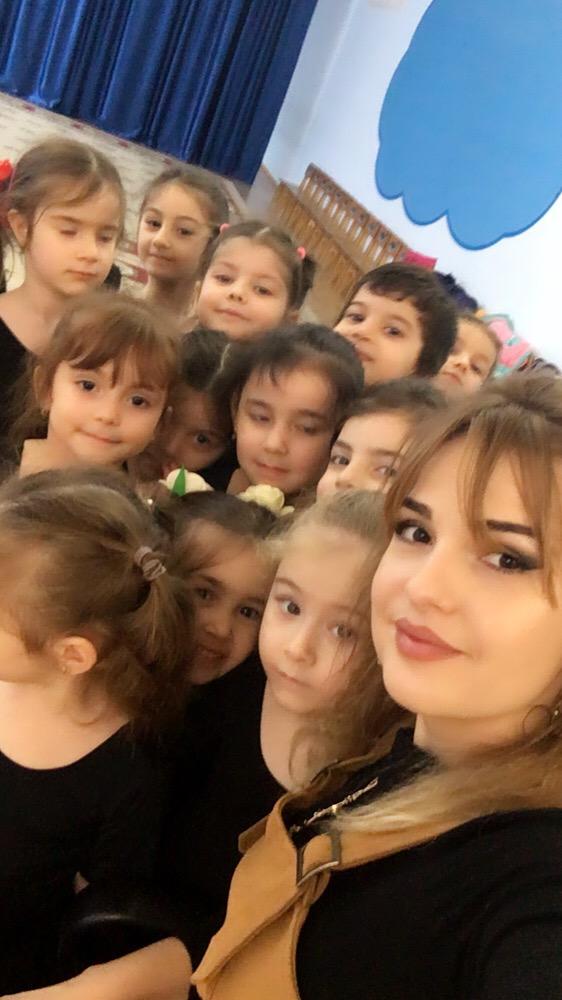 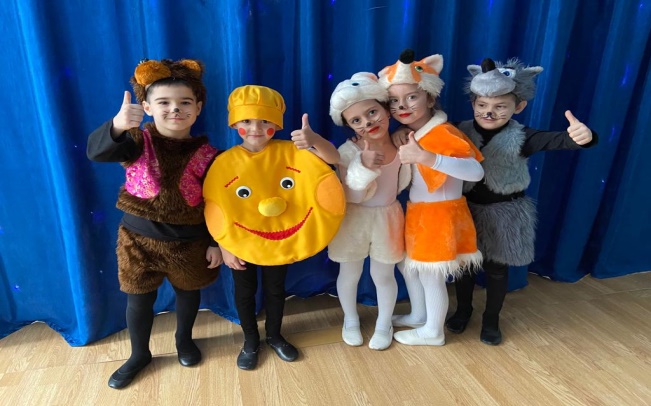 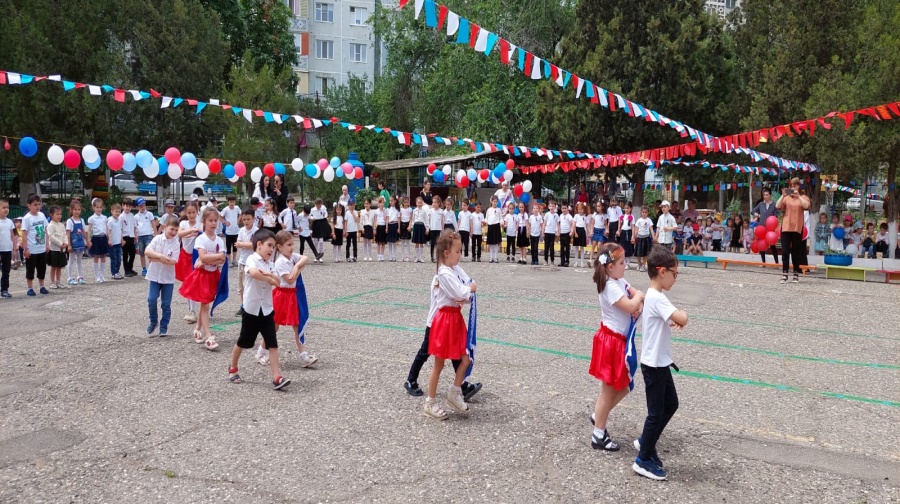 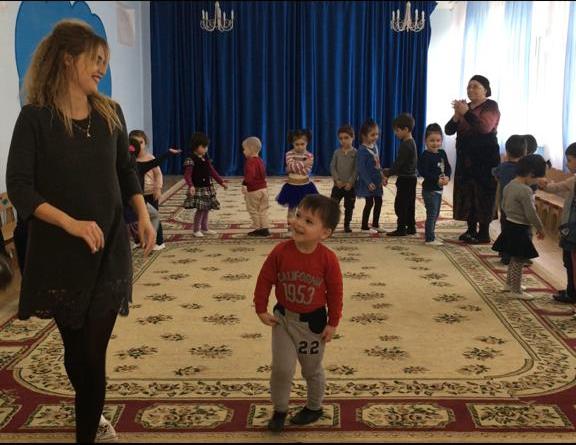 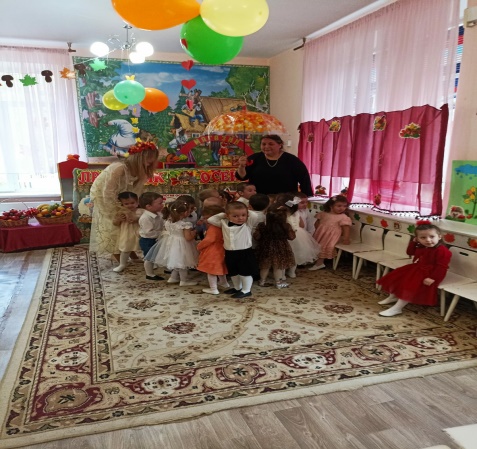 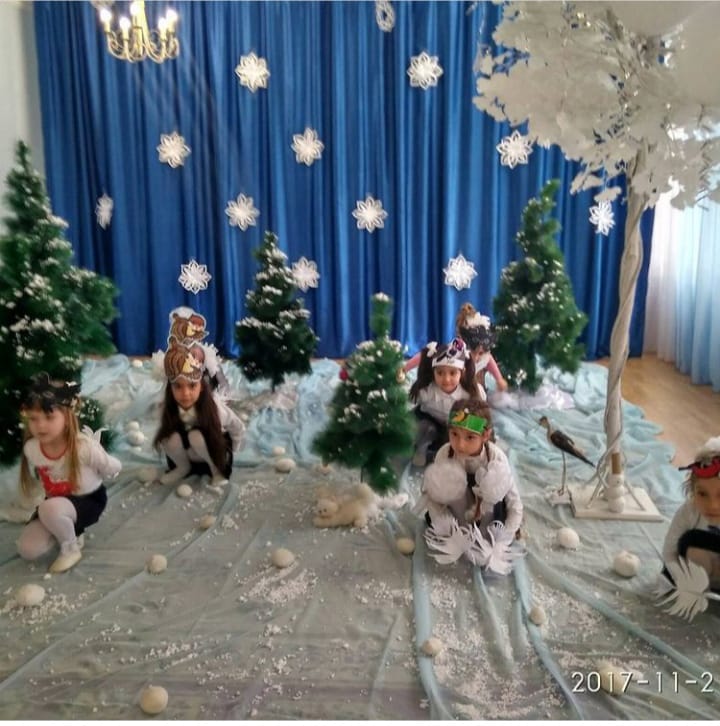 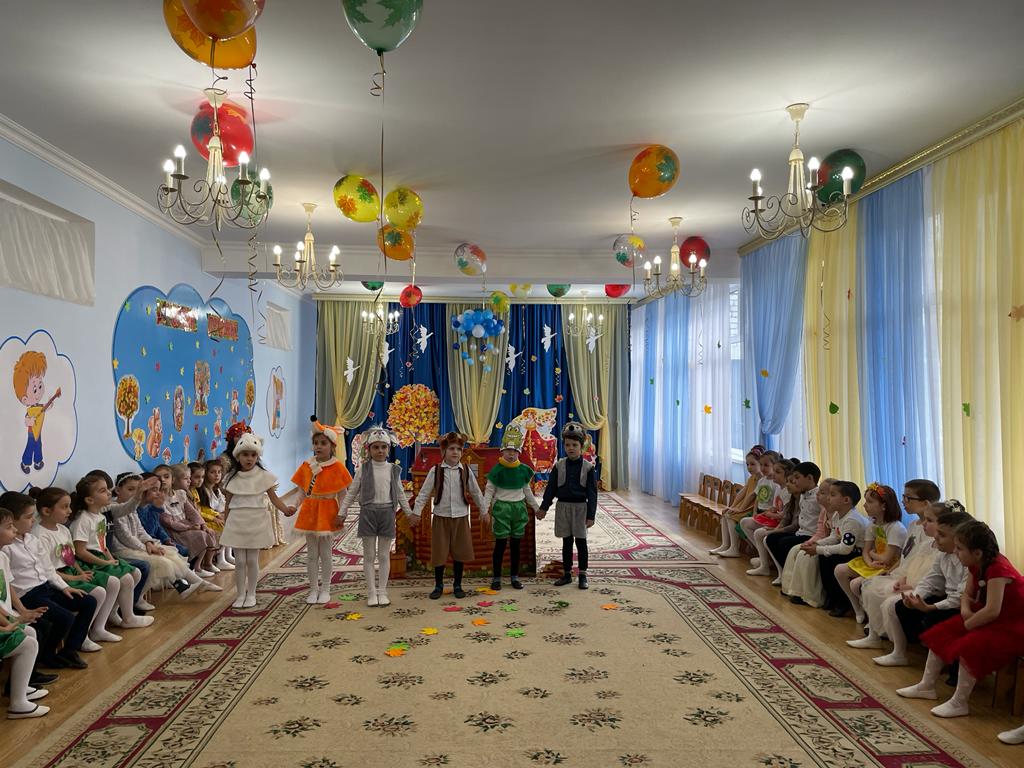 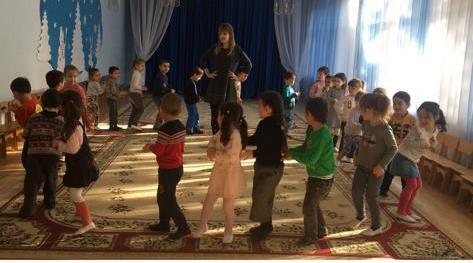 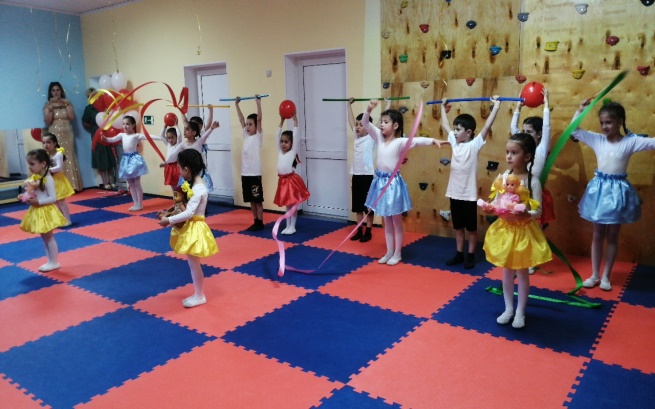 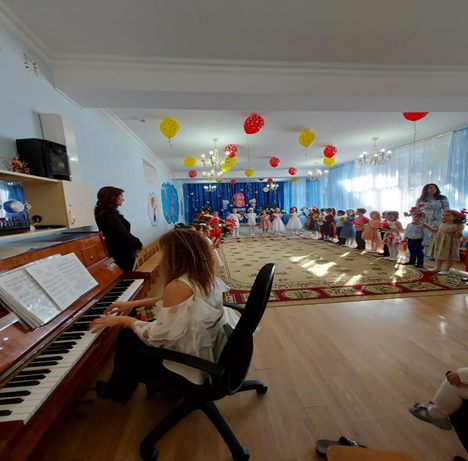 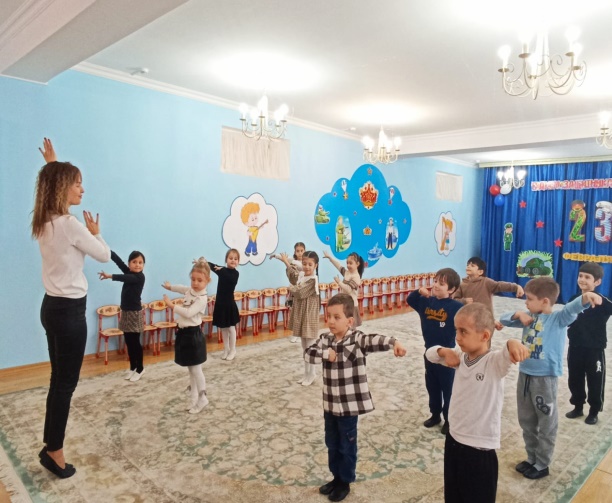 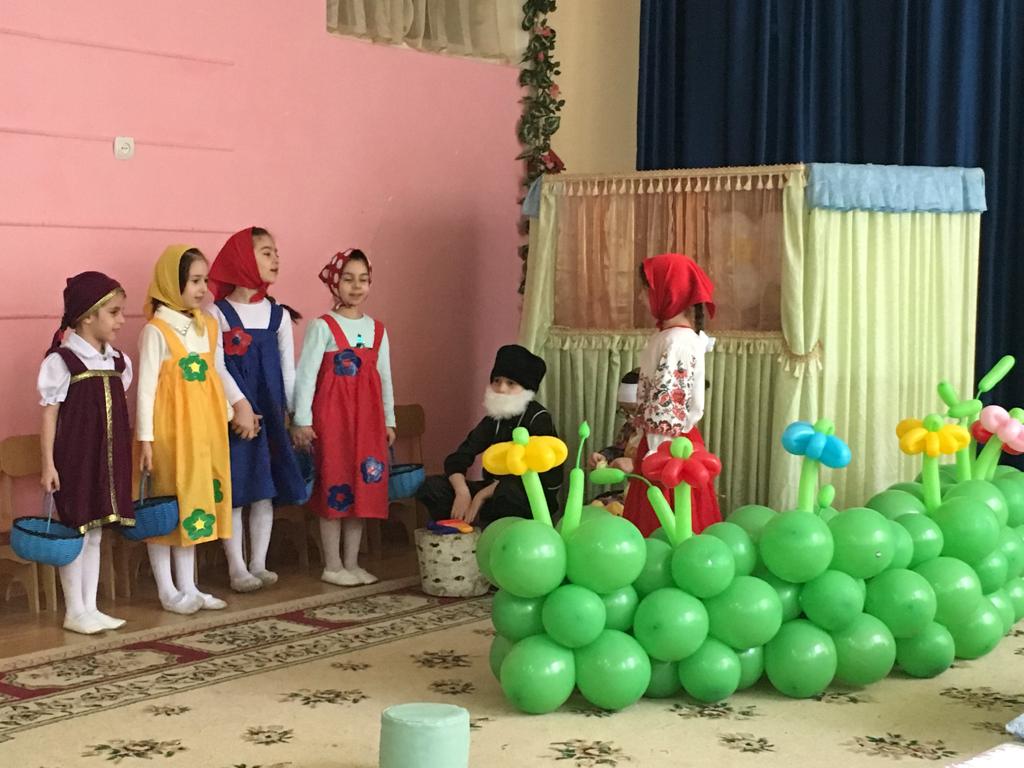 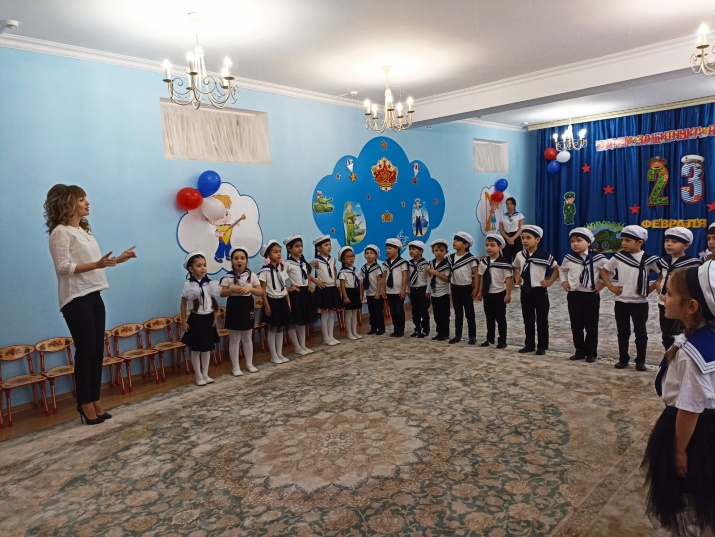 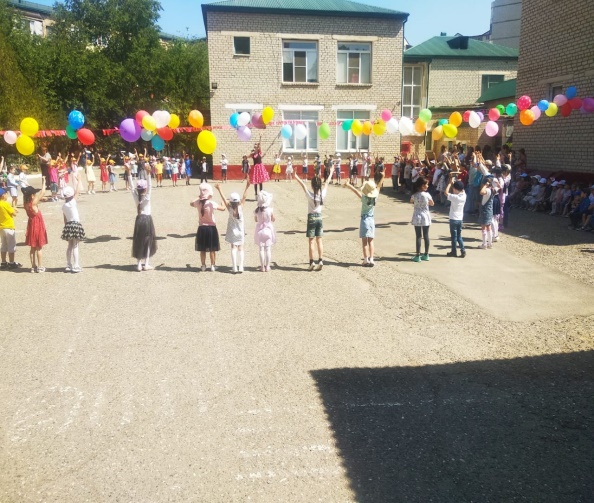 Нота МИ! Минута Славы!
. Мои дети неоднократно участвовали в различных муниципальных мероприятиях и стали победителями городского конкурса «Мы ищем таланты в номинации «Лучший танец»
«Самый главный успех педагога – это высокие результаты его воспитанников.
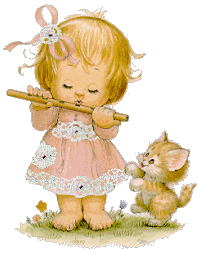 Весело танцуем!
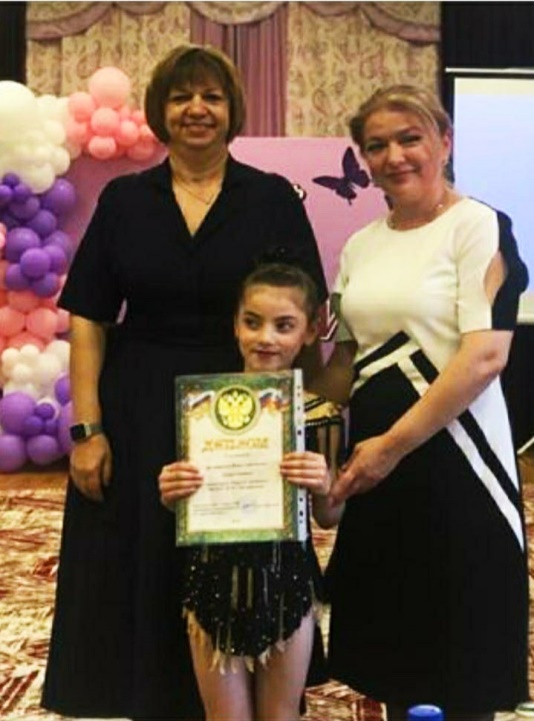 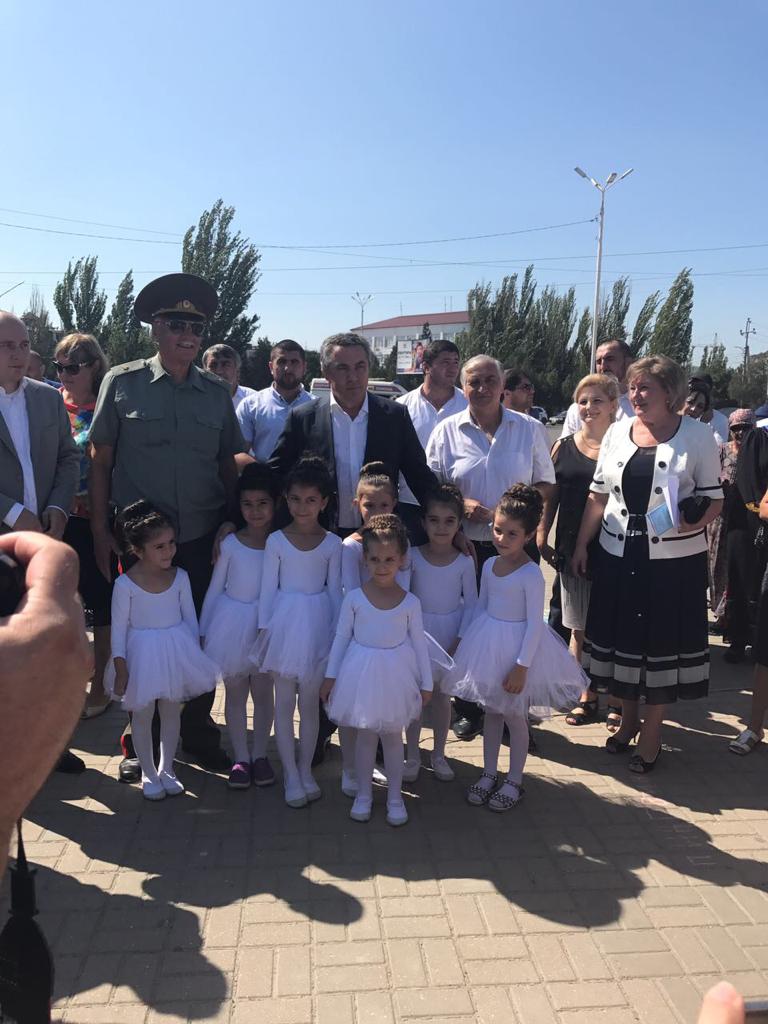 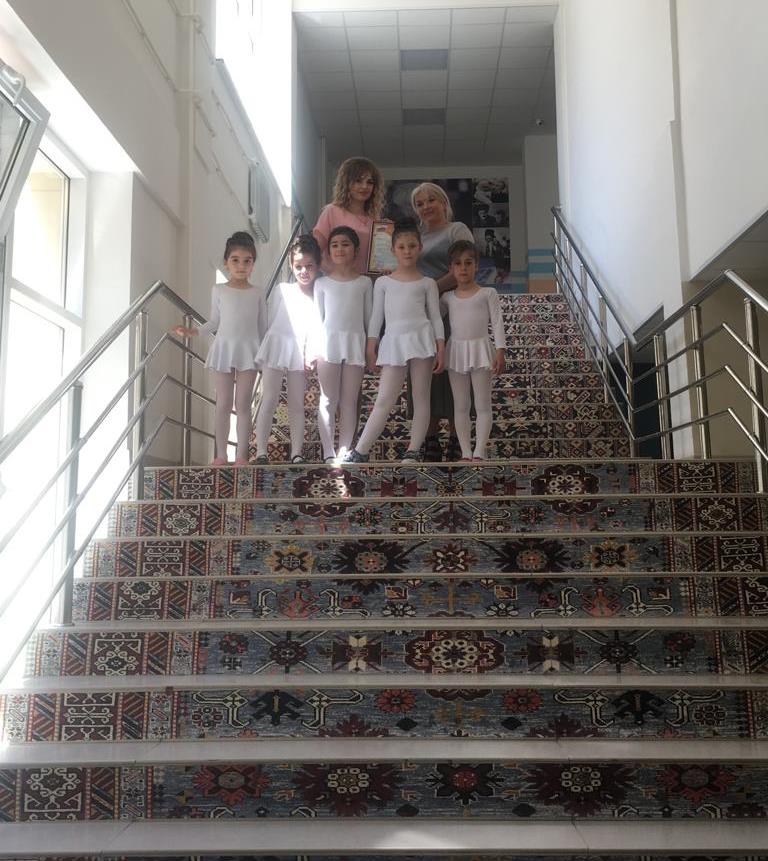 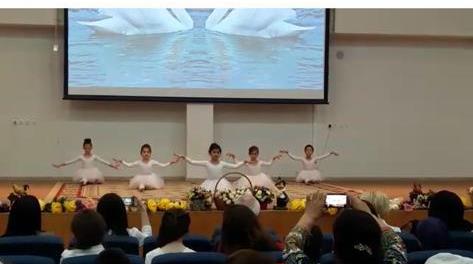 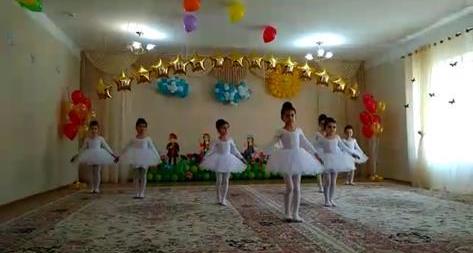 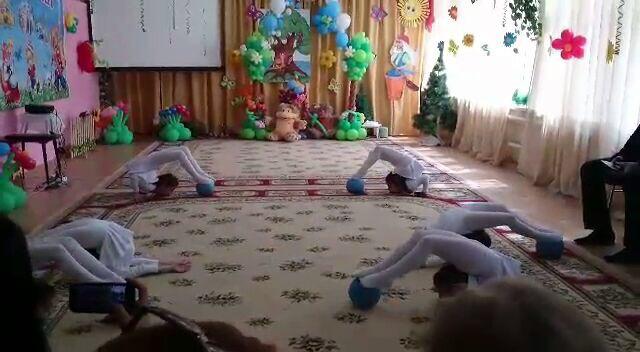 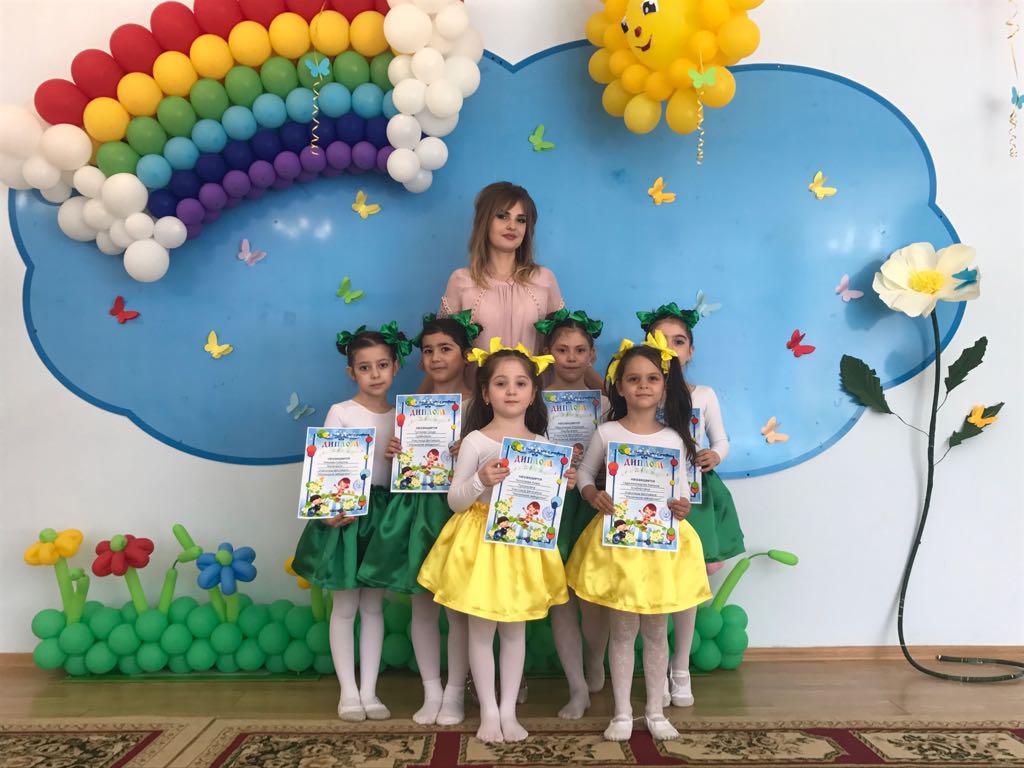 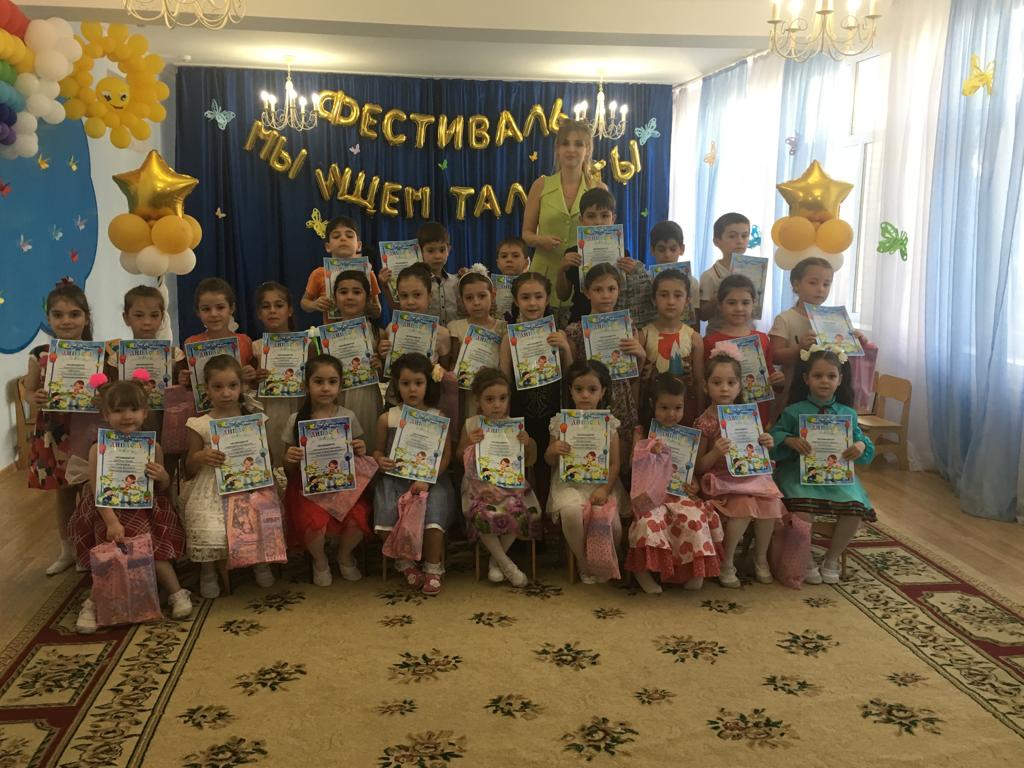 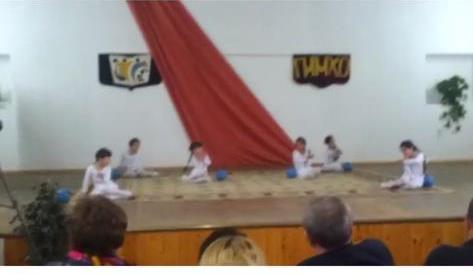 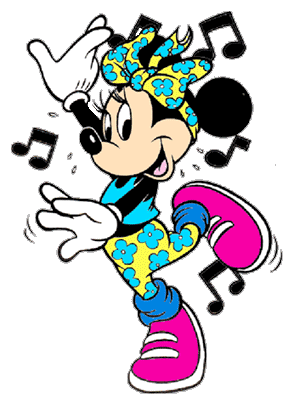 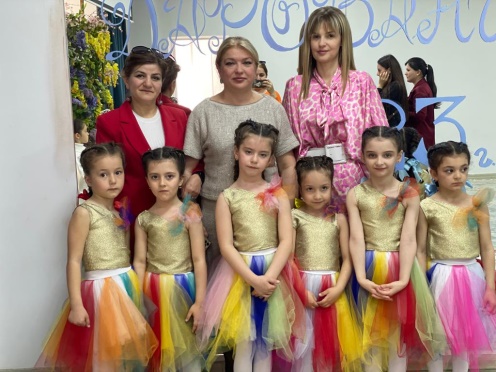 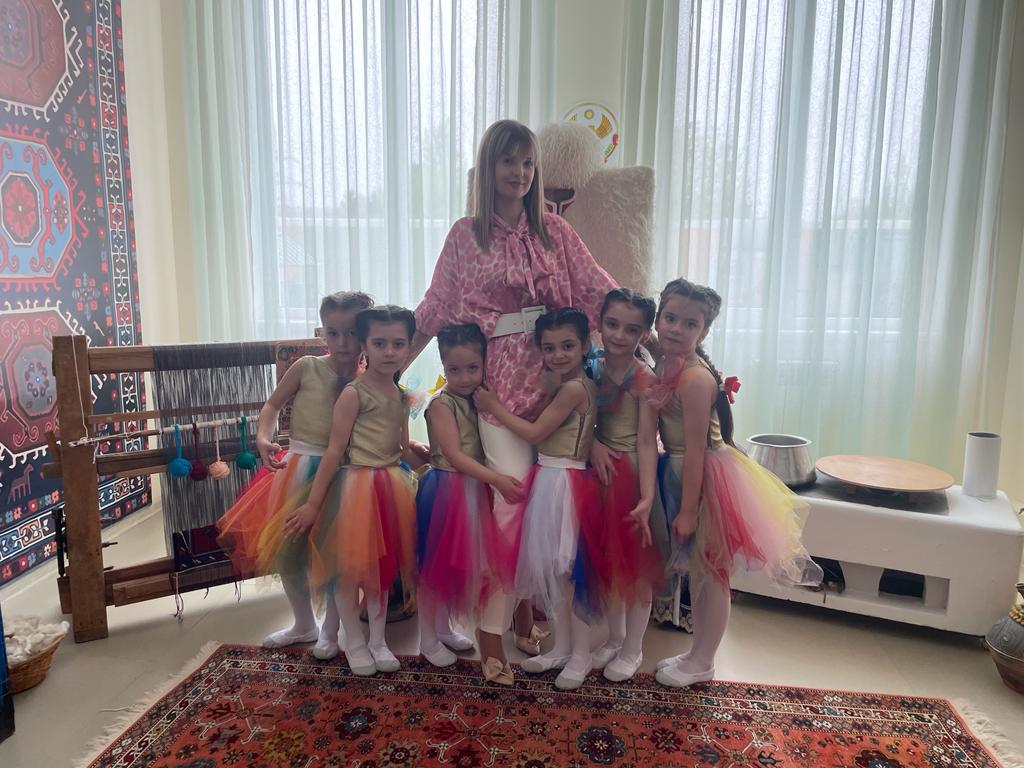 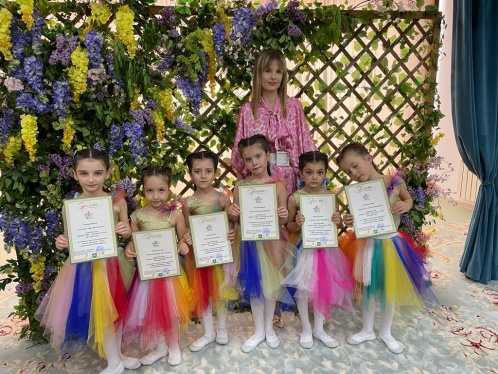 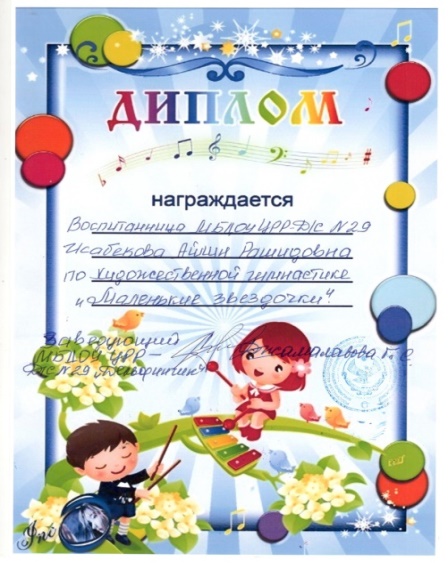 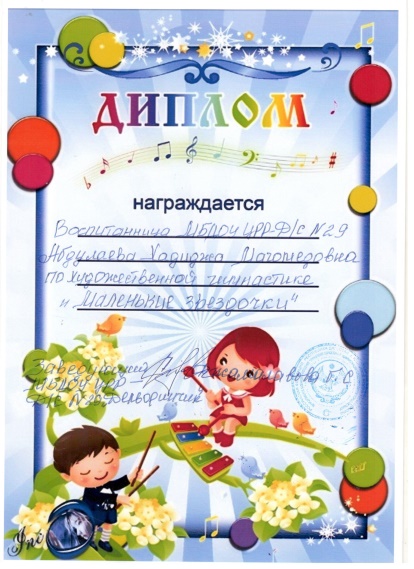 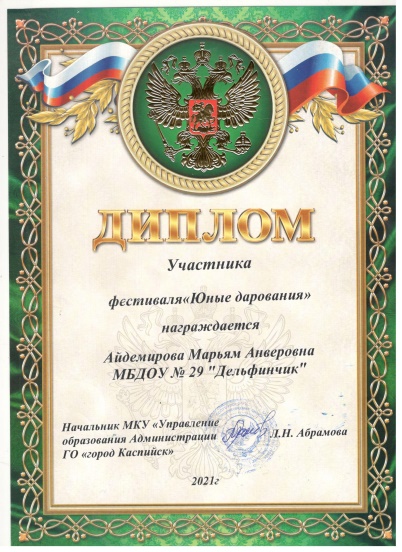 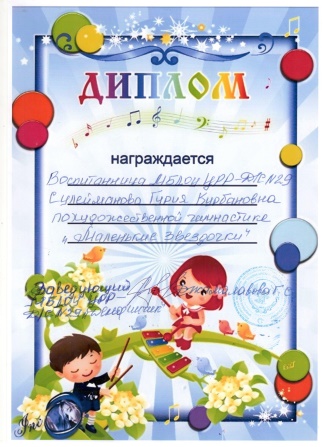 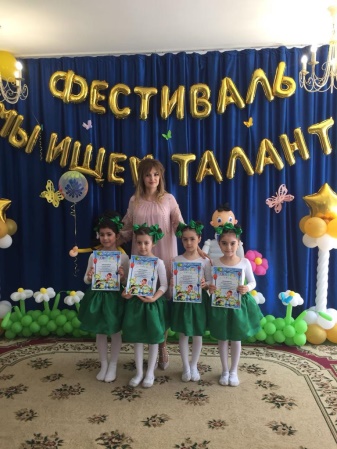 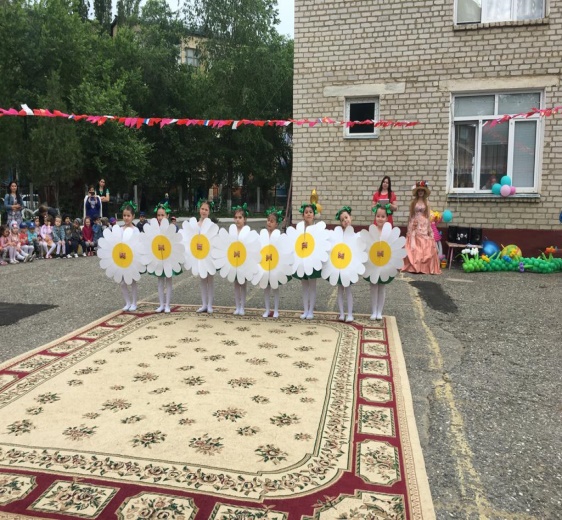 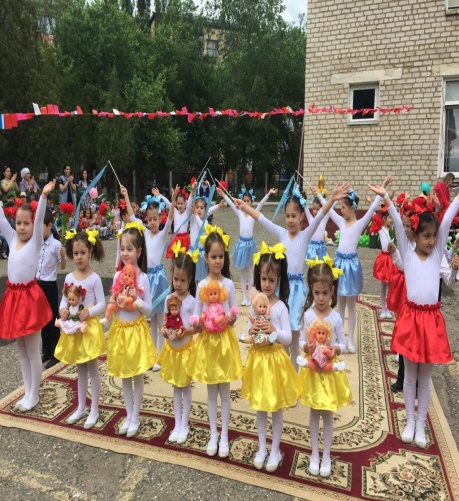 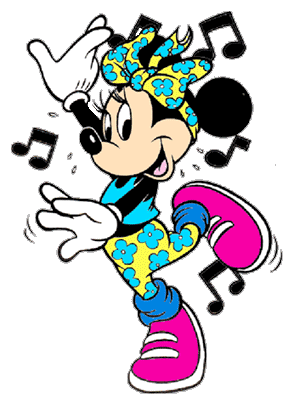 Нота ФА! Фантазия
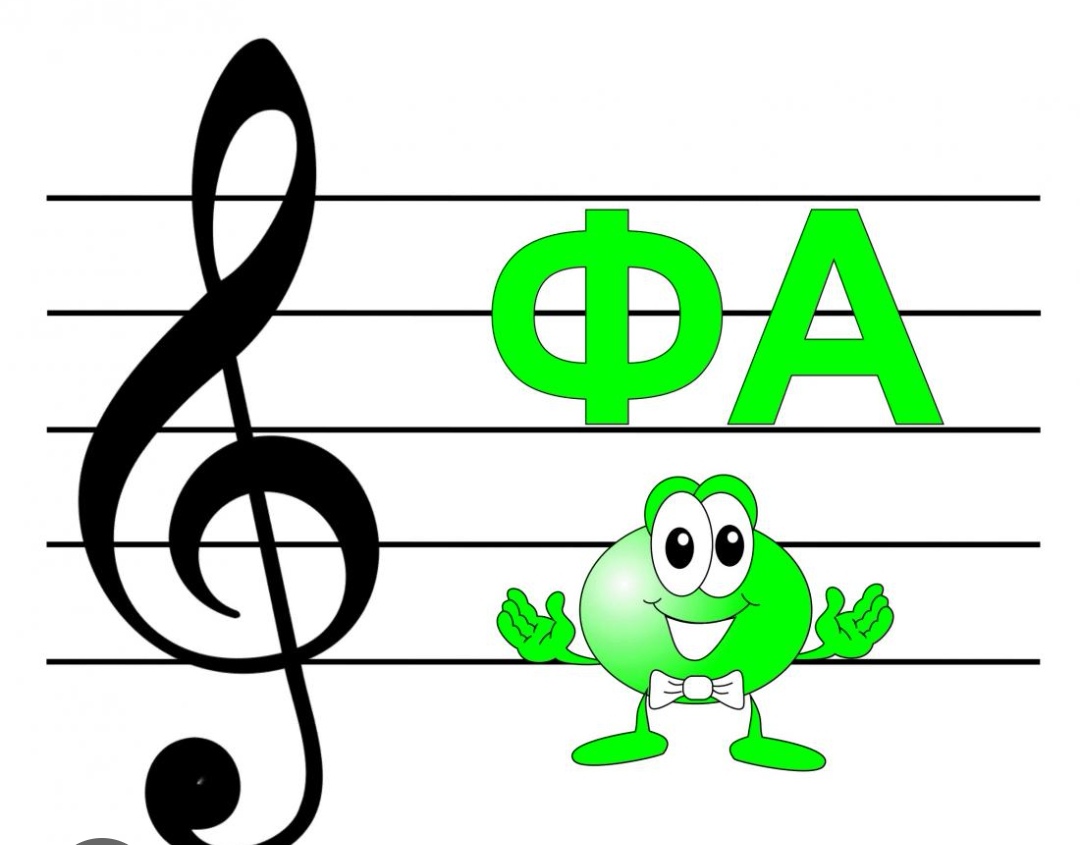 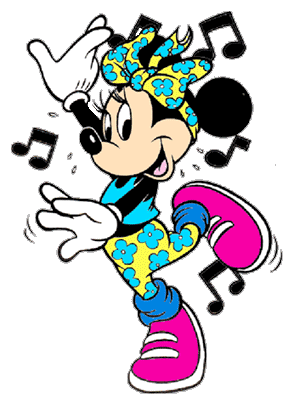 «Реализовать  свою неуёмную фантазию и творчество мне помогает работа с коллегами.  Всеми своими знаниями активно делюсь опытом и обмениваюсь через открытые занятия, семинары, мастер-классы и другие формы работы. Это помогает мне организовать работу по поиску и применению инновационных технологий, программ, методов и приемов. Работа в команде единомышленников дает возможность получить общую формулу успеха.»
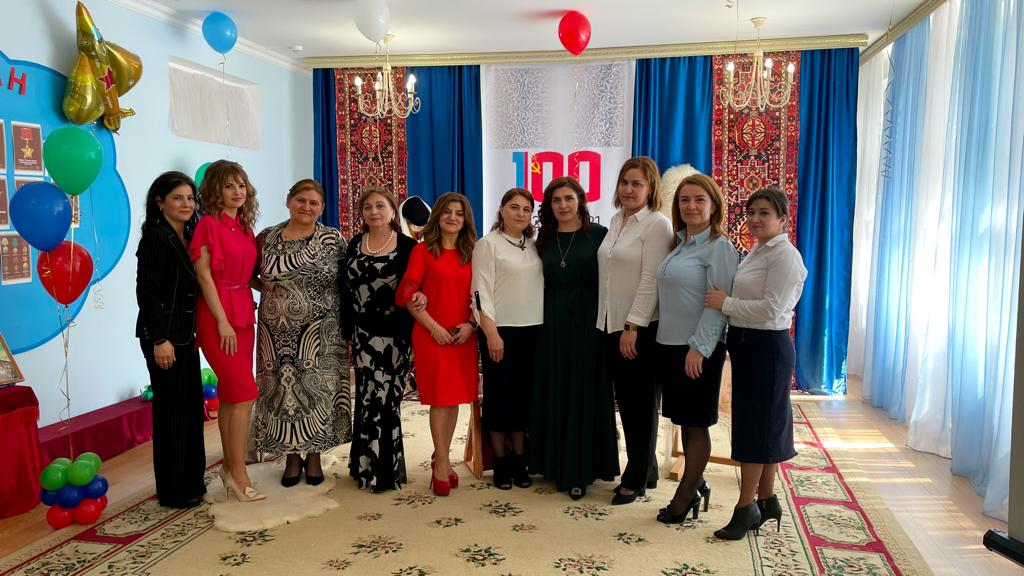 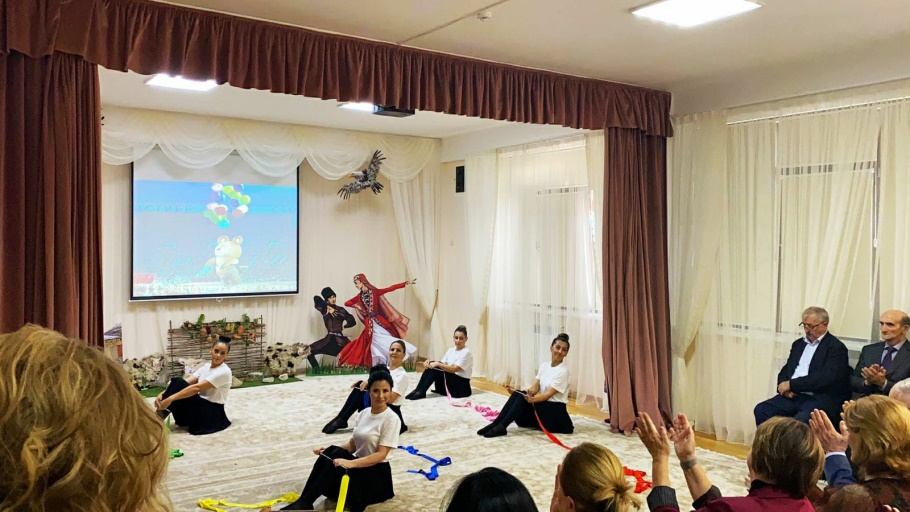 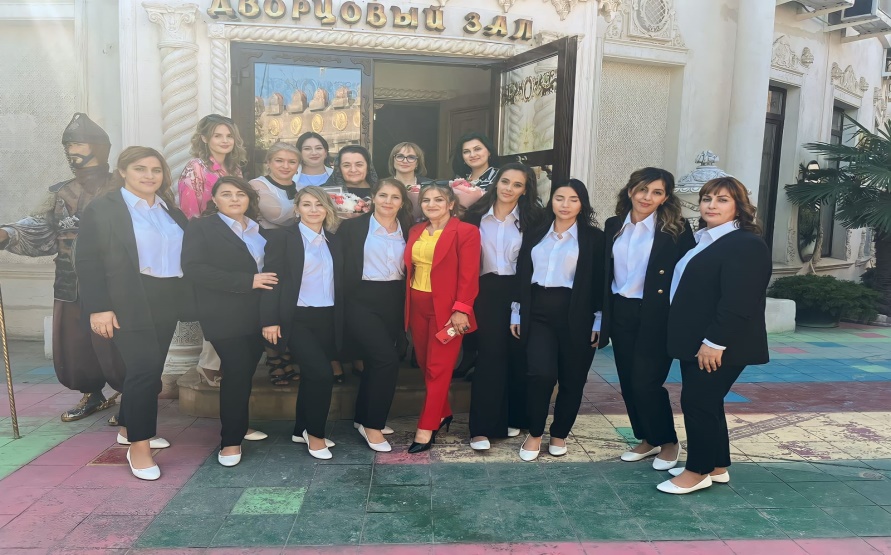 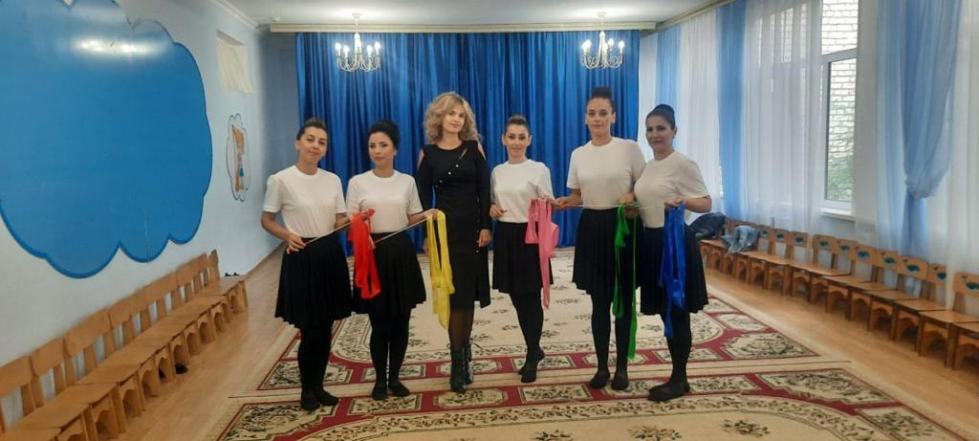 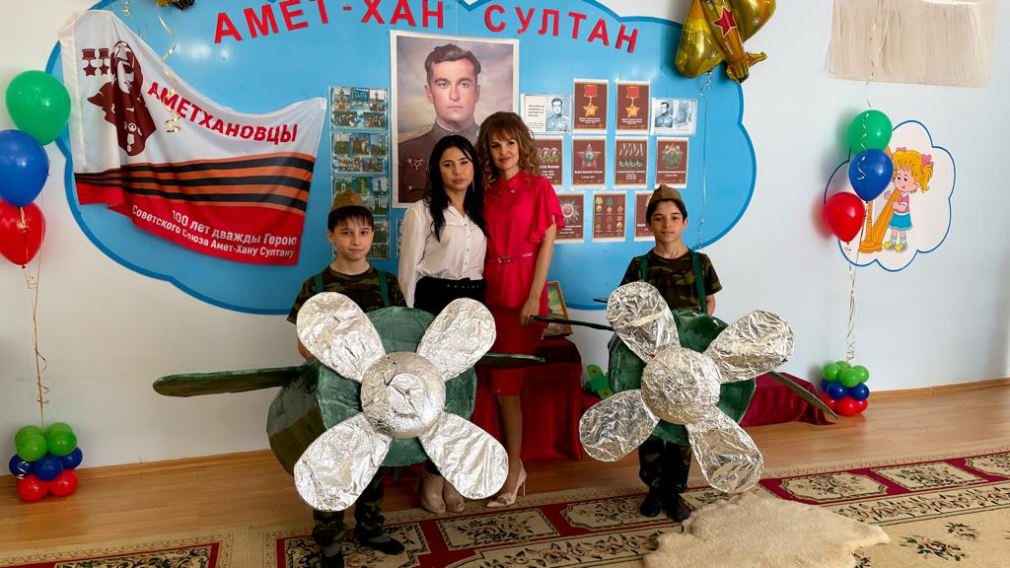 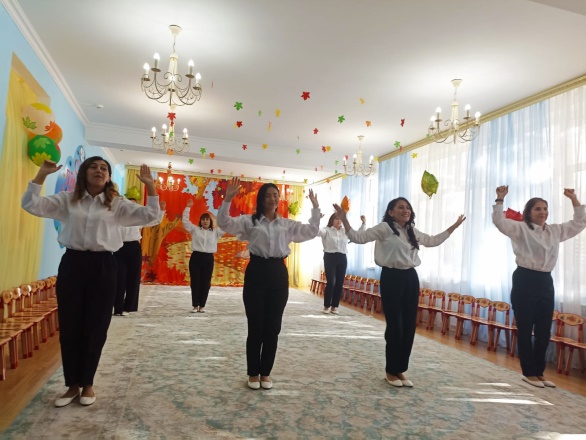 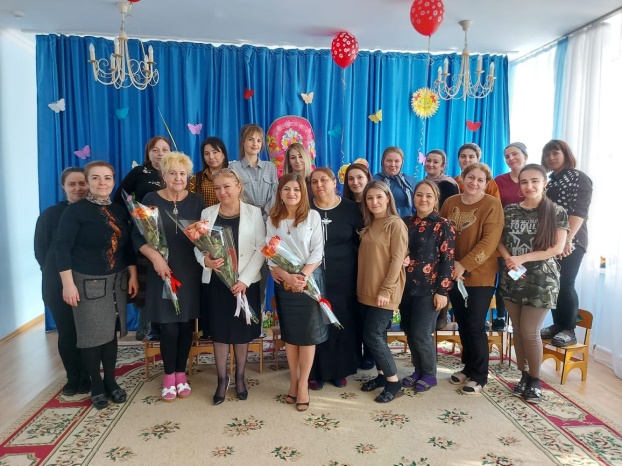 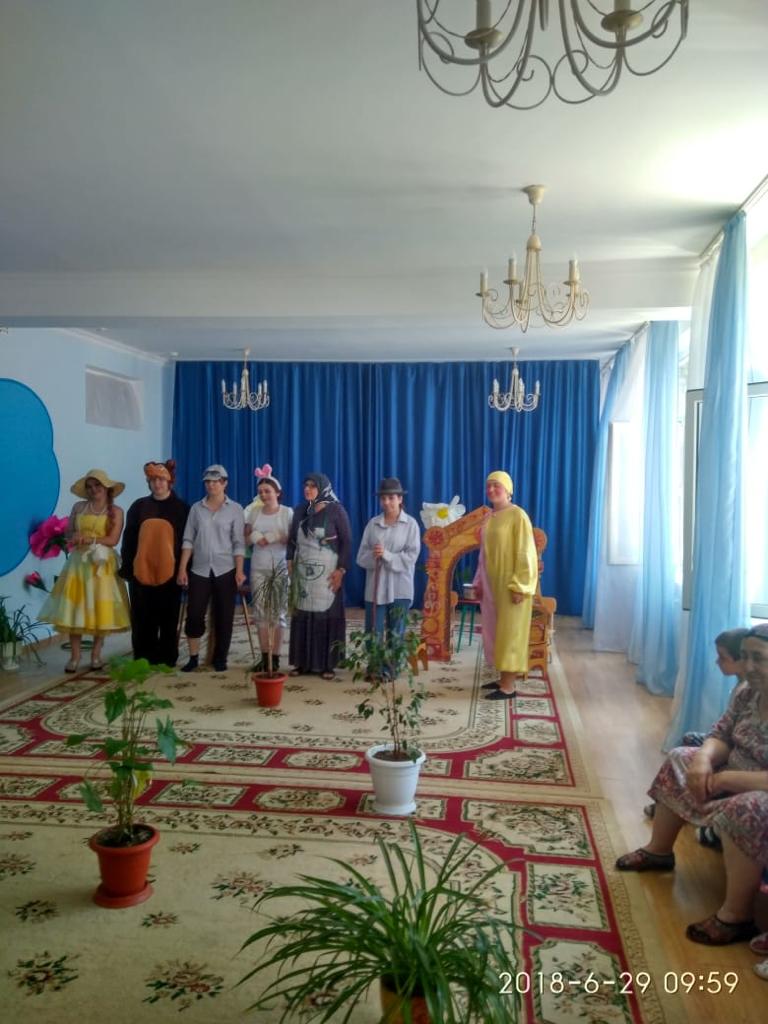 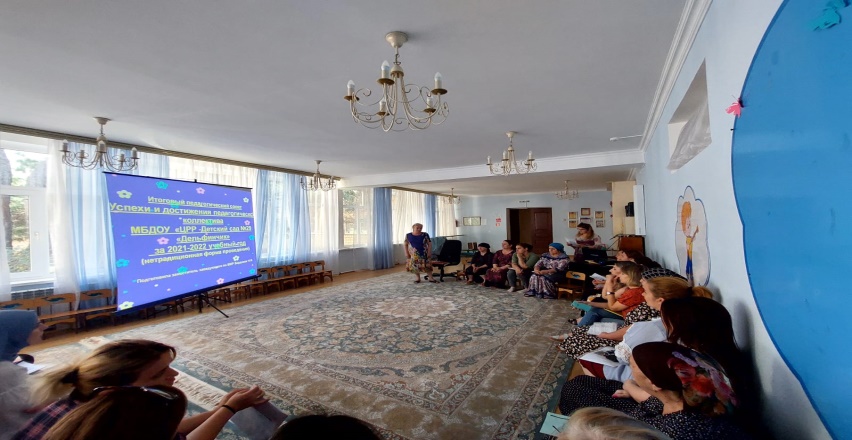 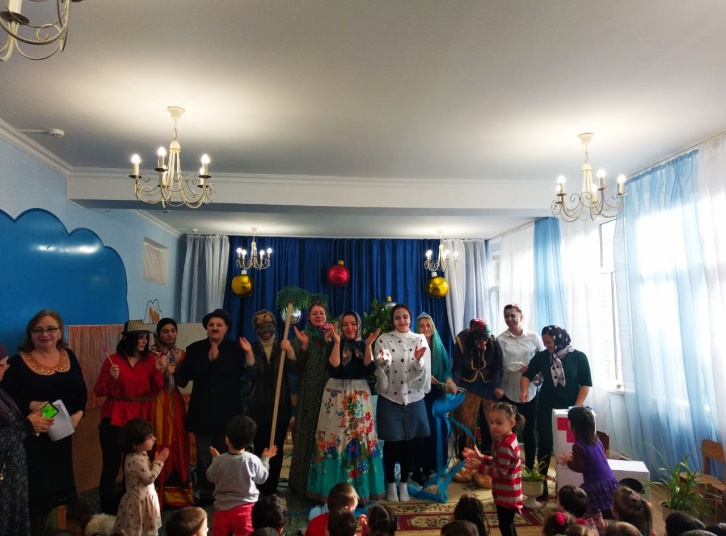 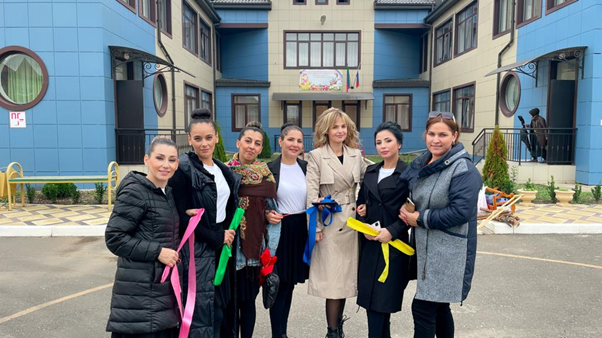 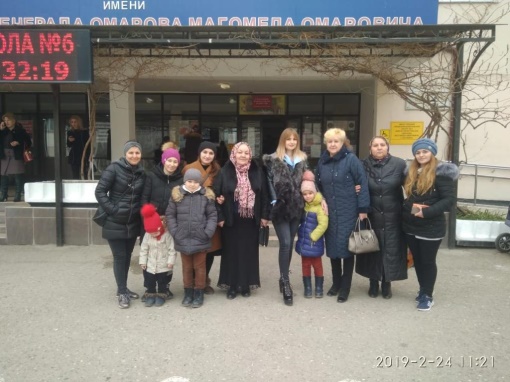 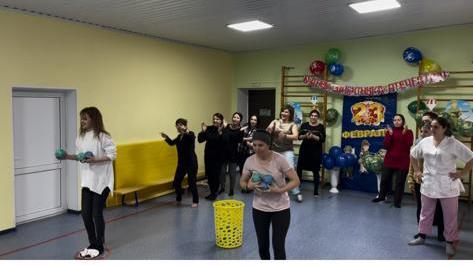 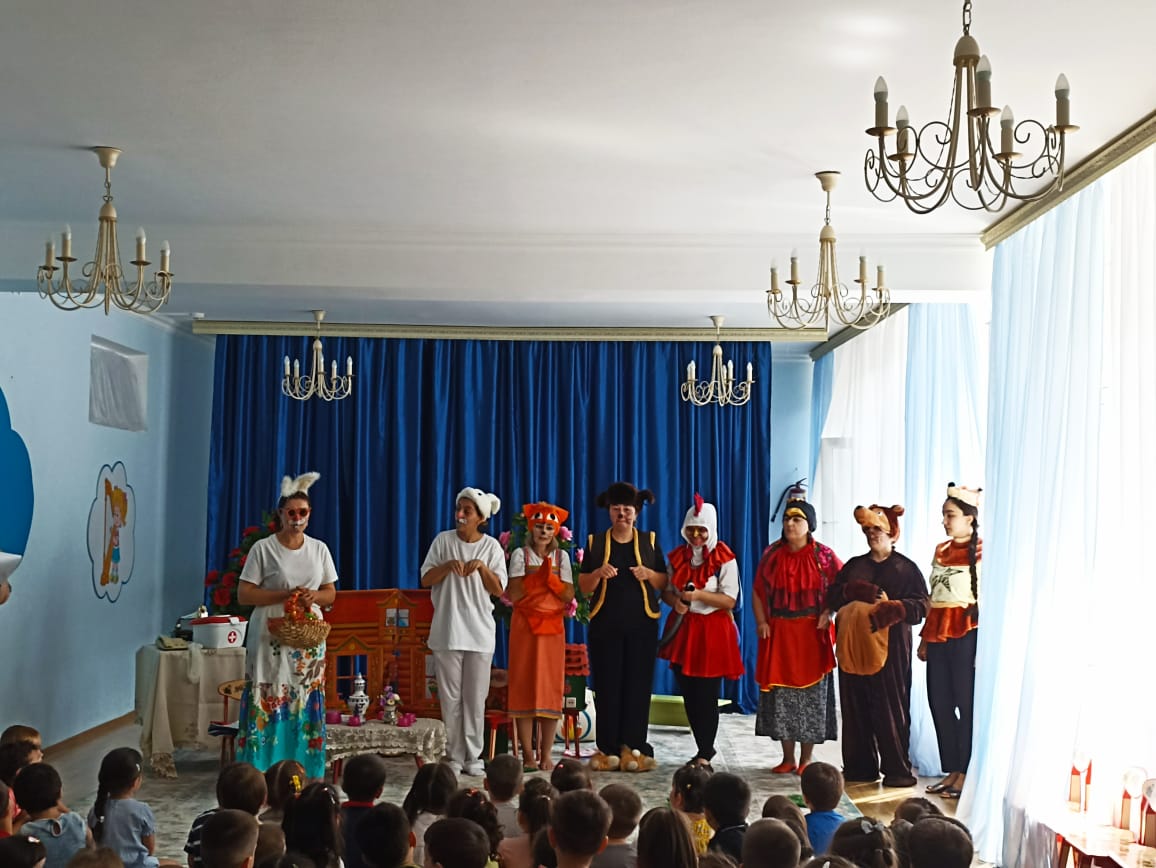 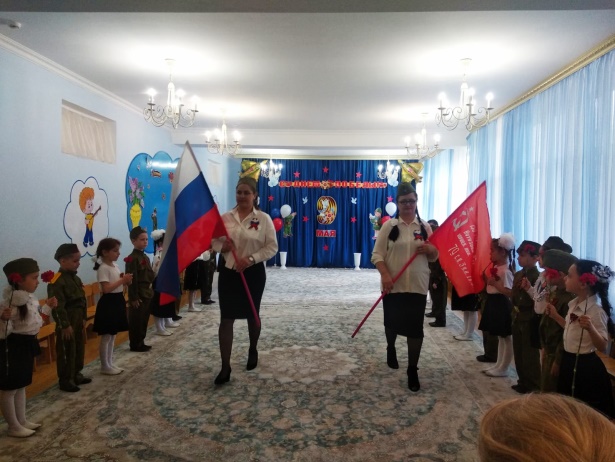 Нота СОЛЬ! Соль жизни!
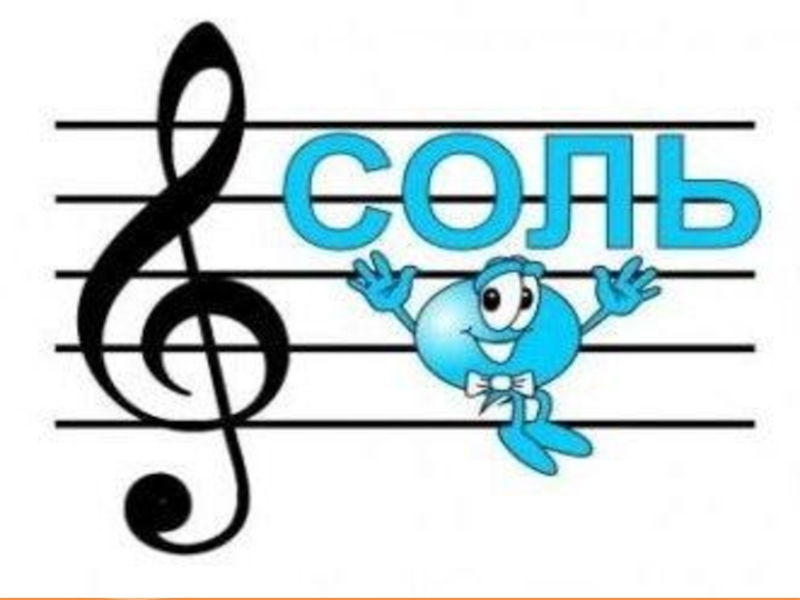 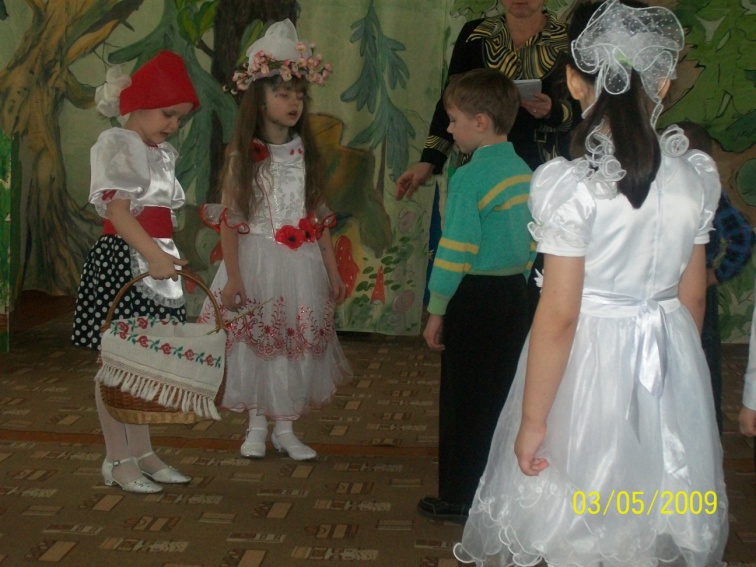 Соль жизни состоит в том, чтобы постоянно самосовершенствоваться, идти в ногу со временем, получать новые знания, ведь от того что знает и умеет педагог, зависит то , чему и как научит он своих воспитанников»
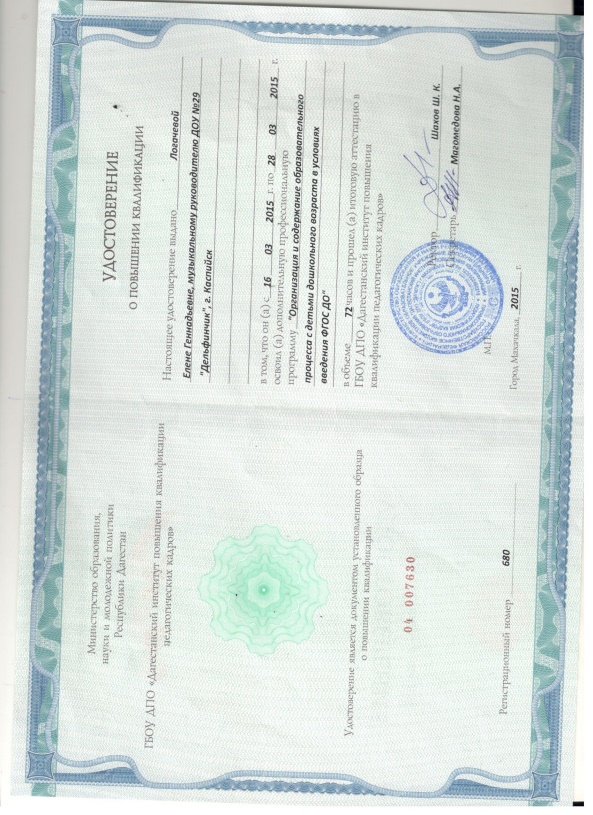 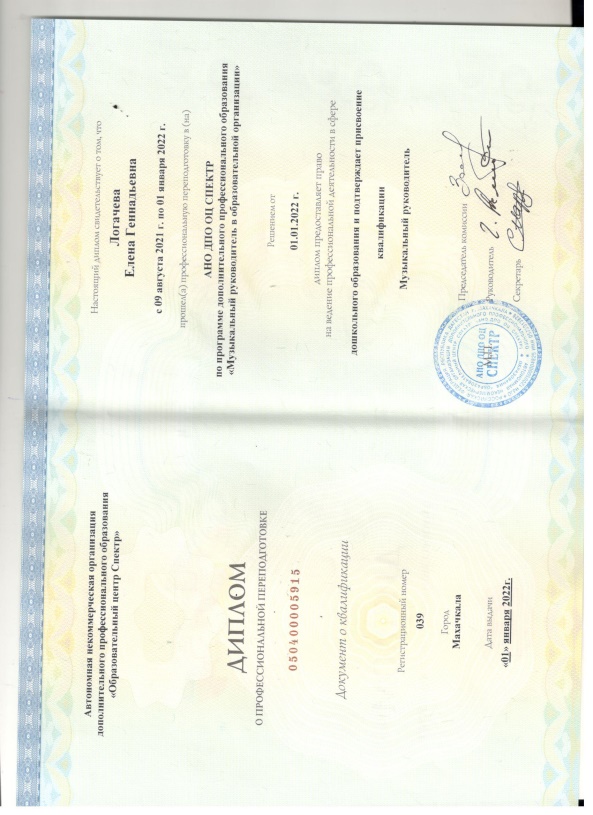 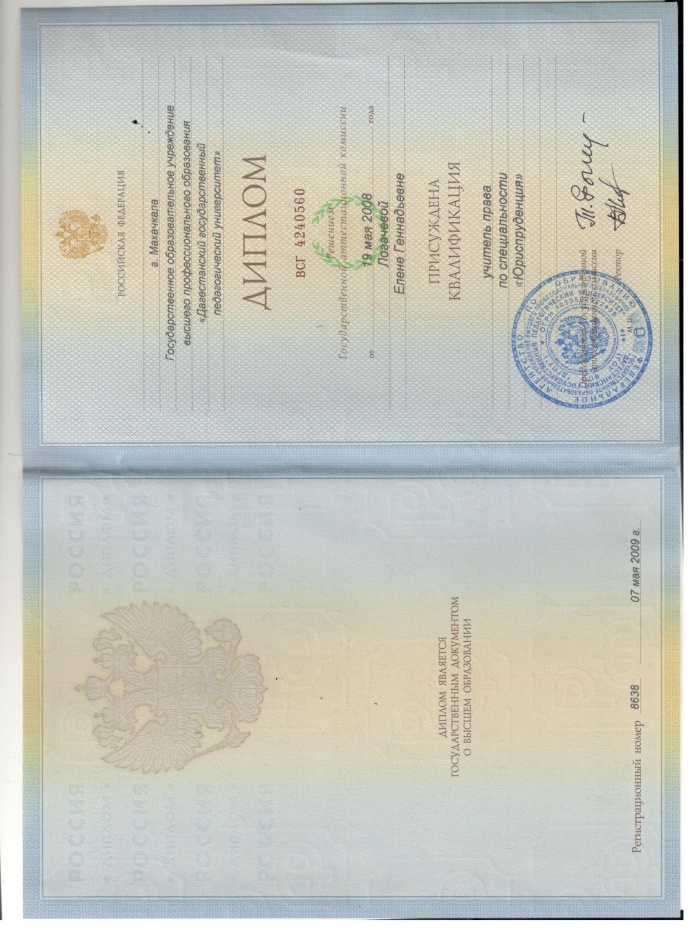 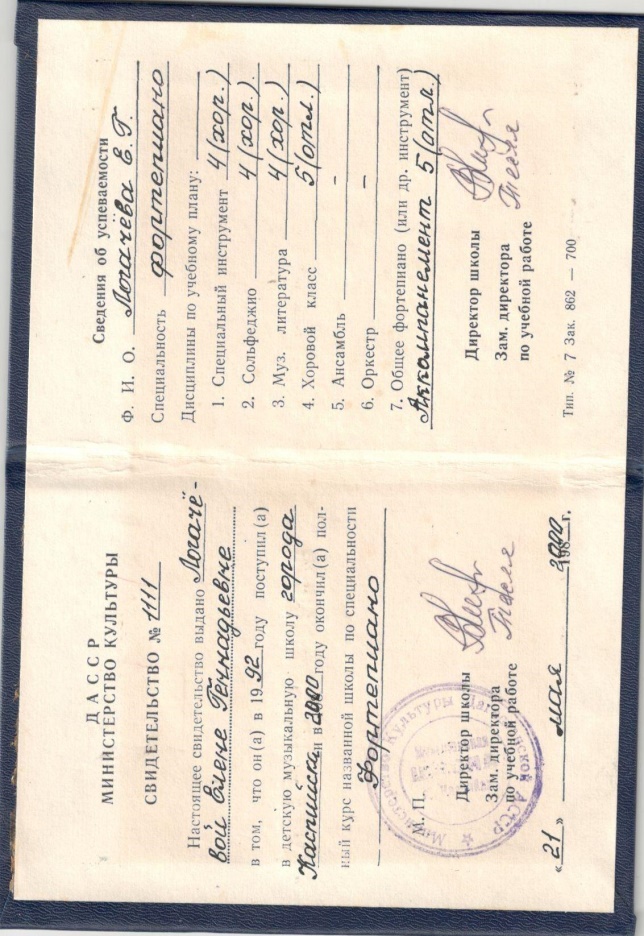 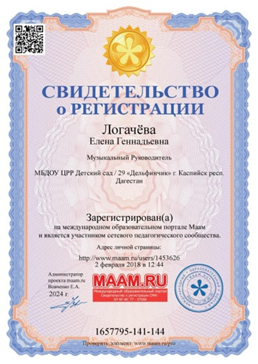 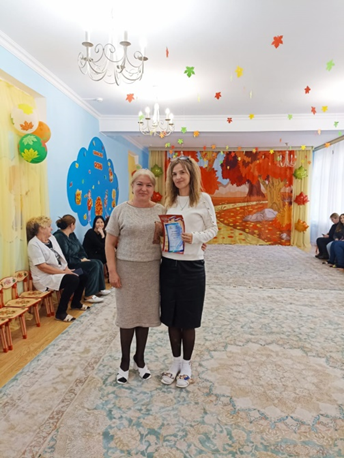 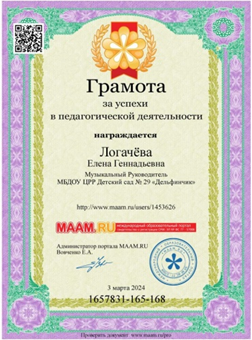 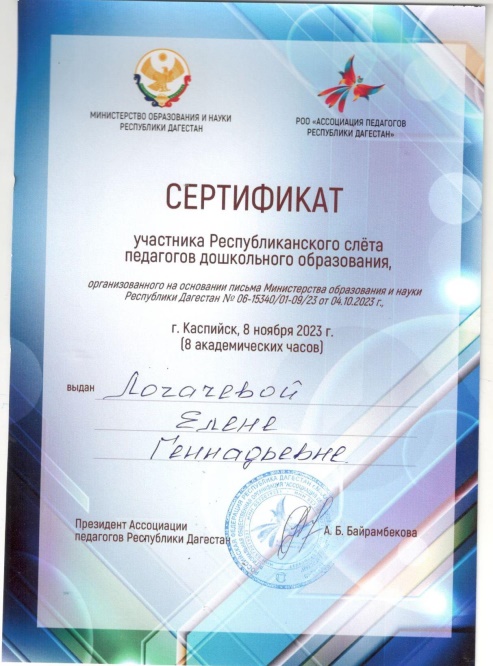 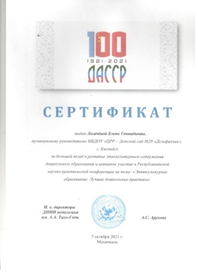 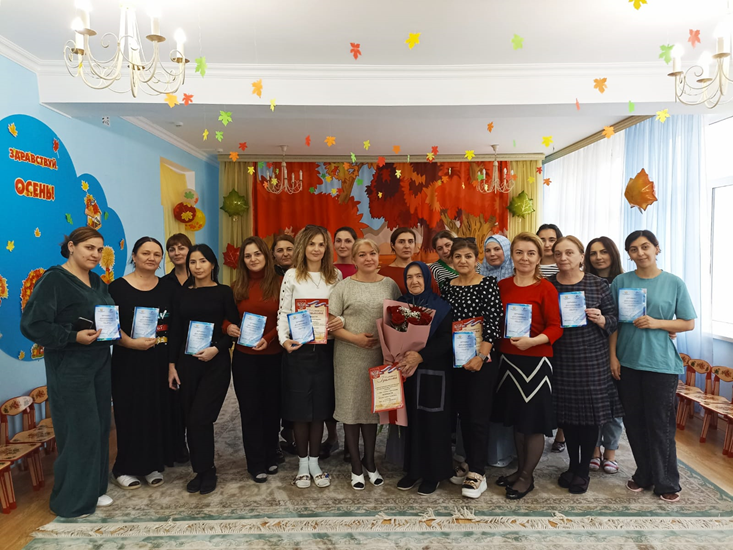 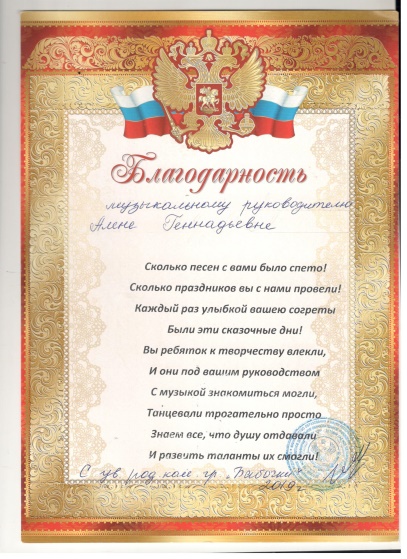 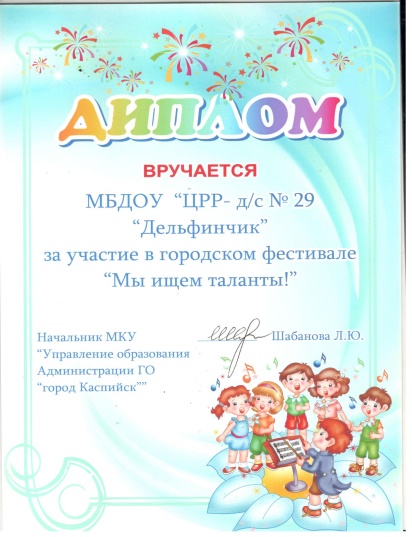 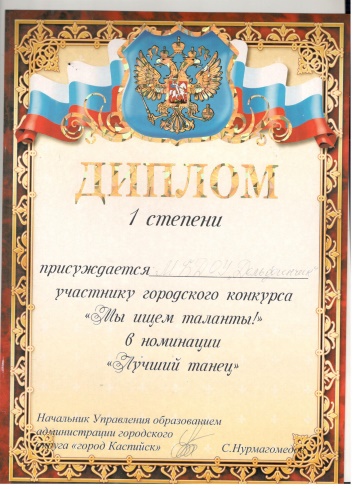 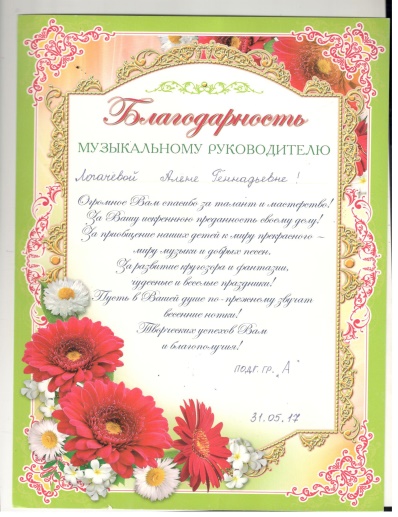 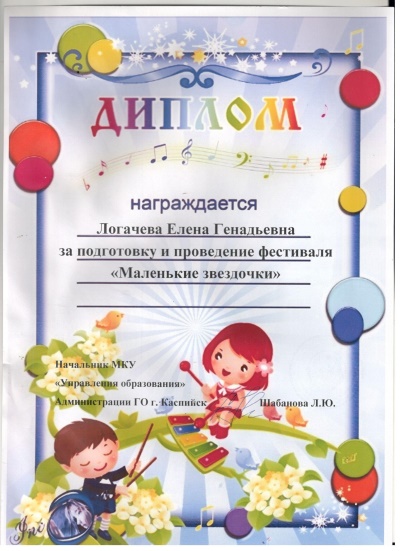 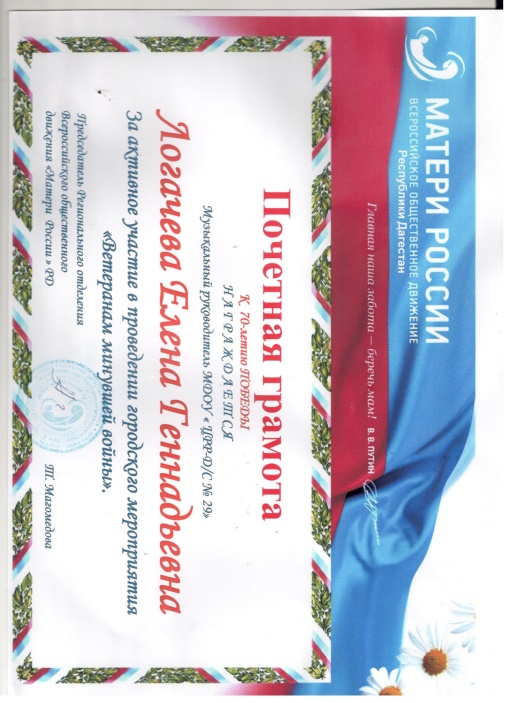 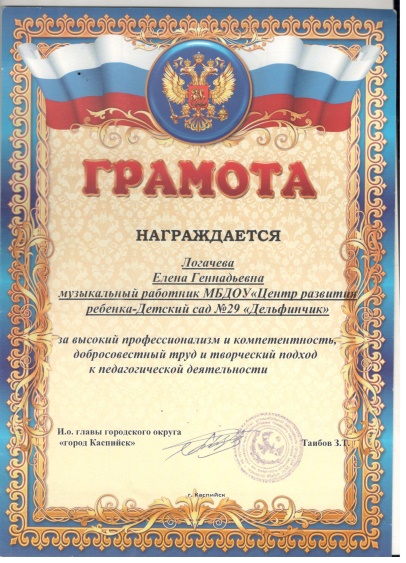 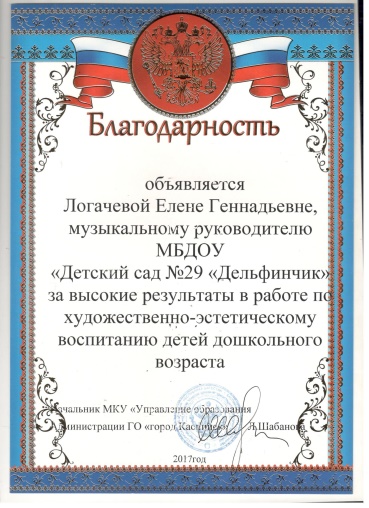 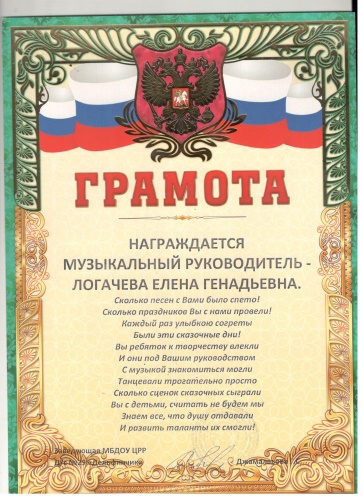 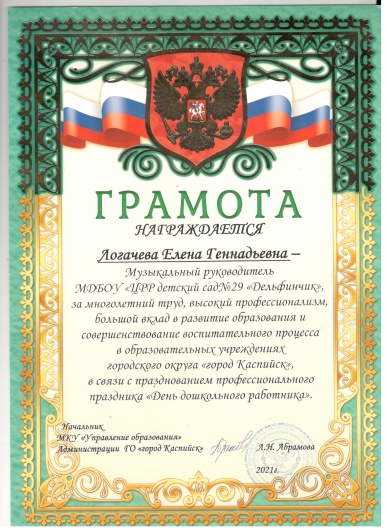 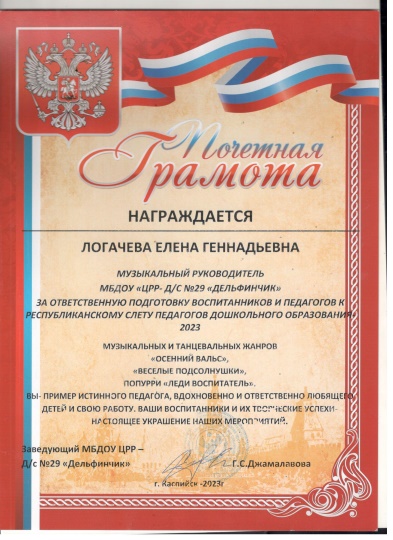 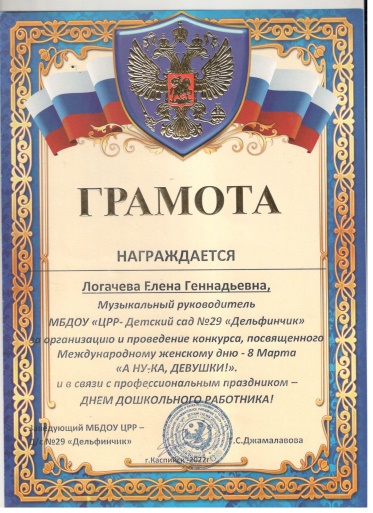 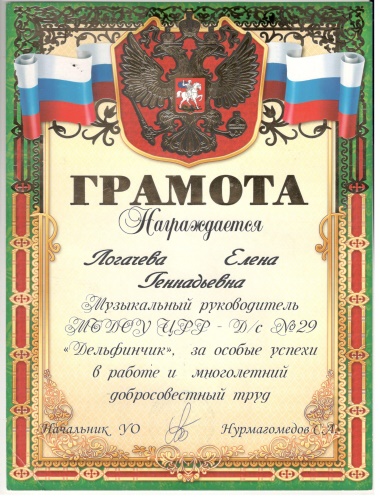 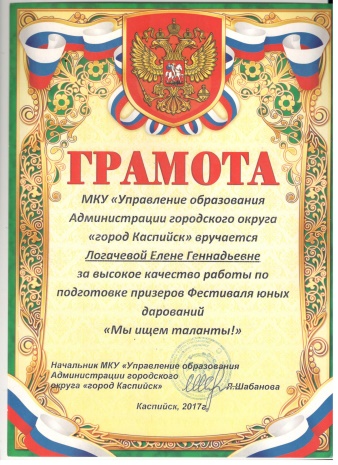 Нота ЛЯ! Веселая тональность!
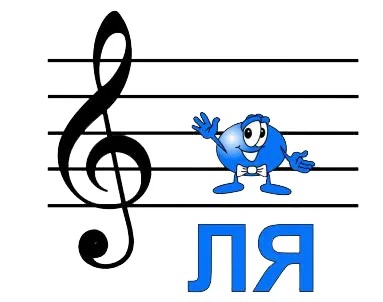 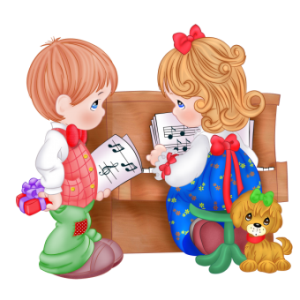 «Ля - веселая тональность-залог моего хорошего настроения - это моя семья и здоровый образ жизни. Мы любим вместе активно проводить время, участвовать в конкурсах, путешествовать, открывать для себя новые места, проведение совместного досуга помогает мне оставаться позитивной и уверенной в себе».
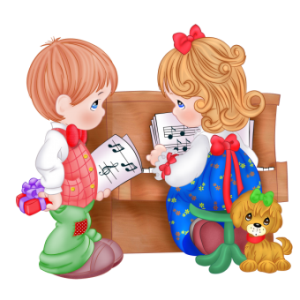 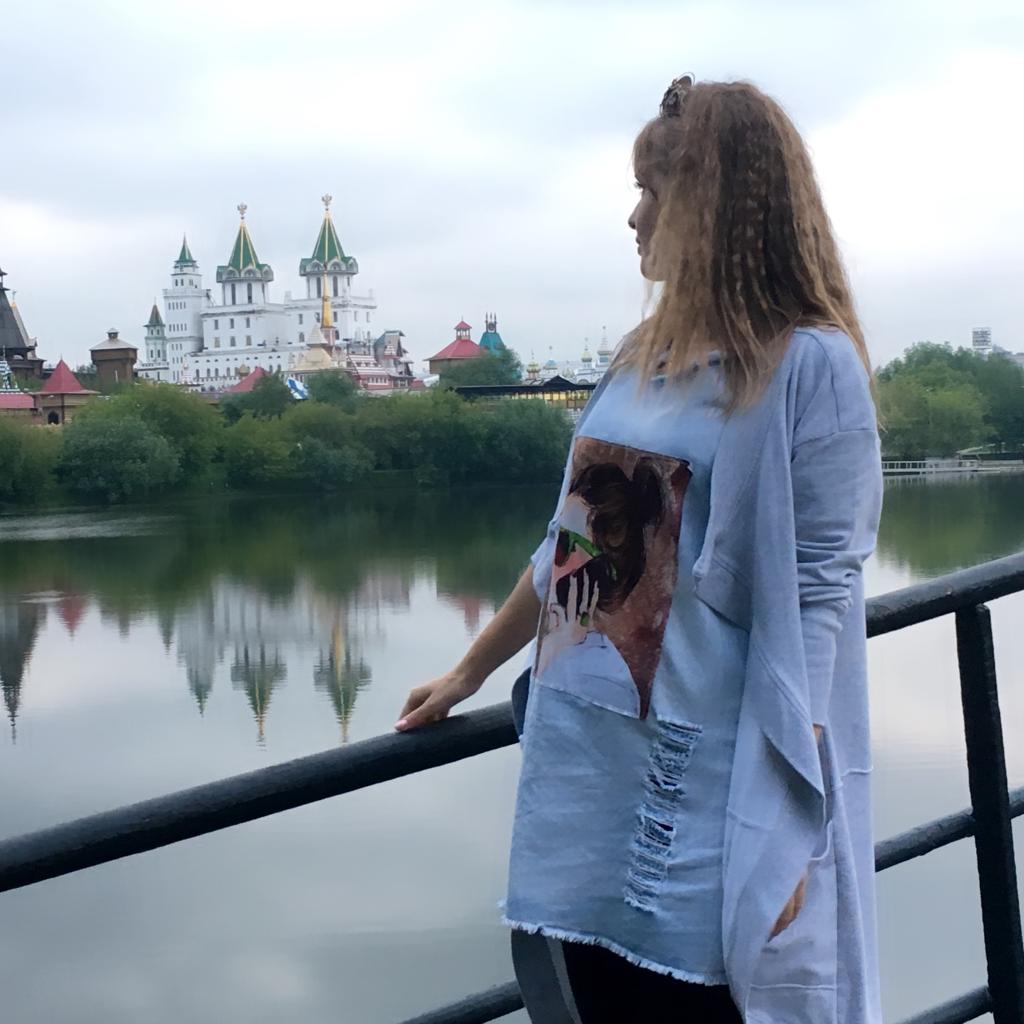 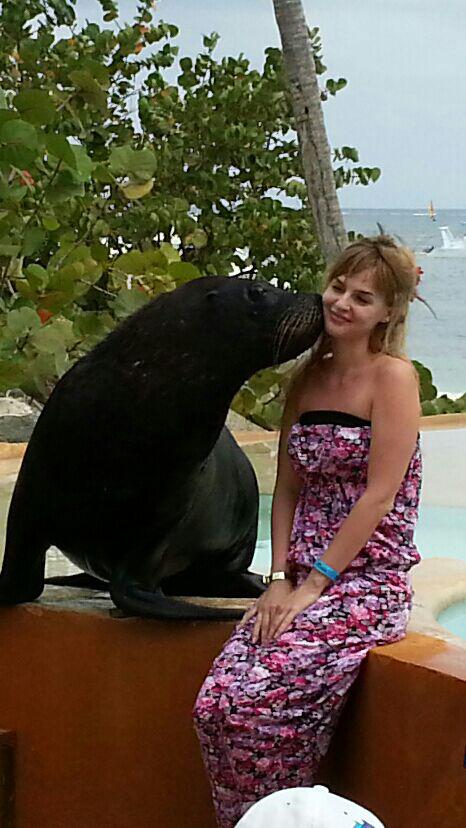 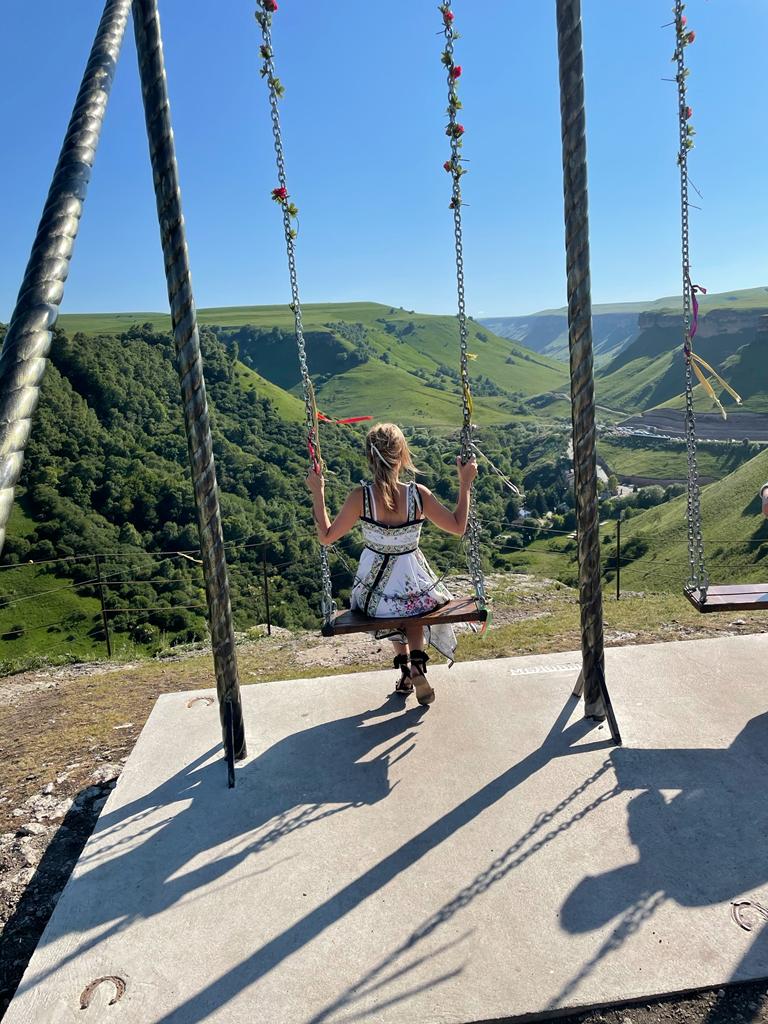 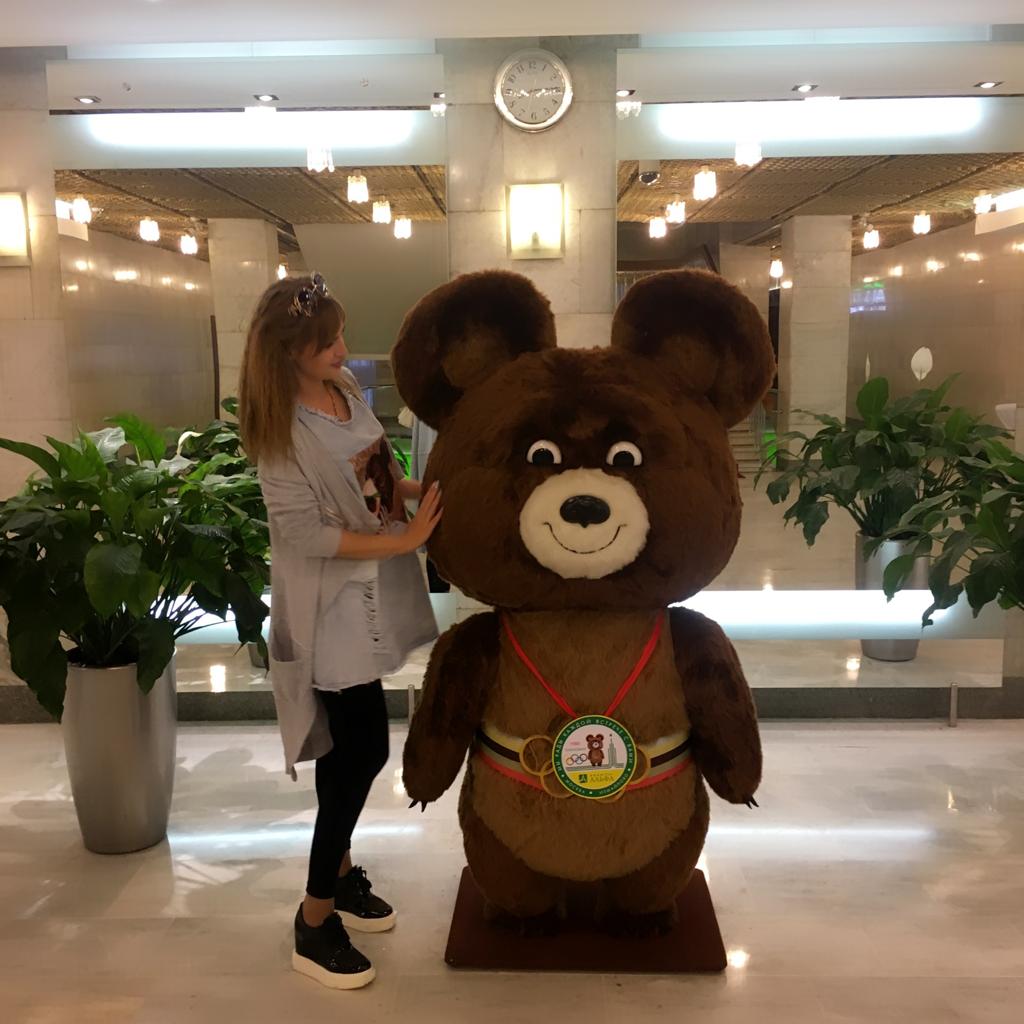 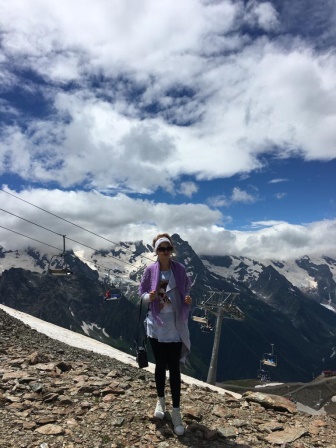 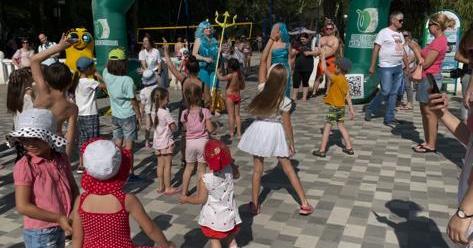 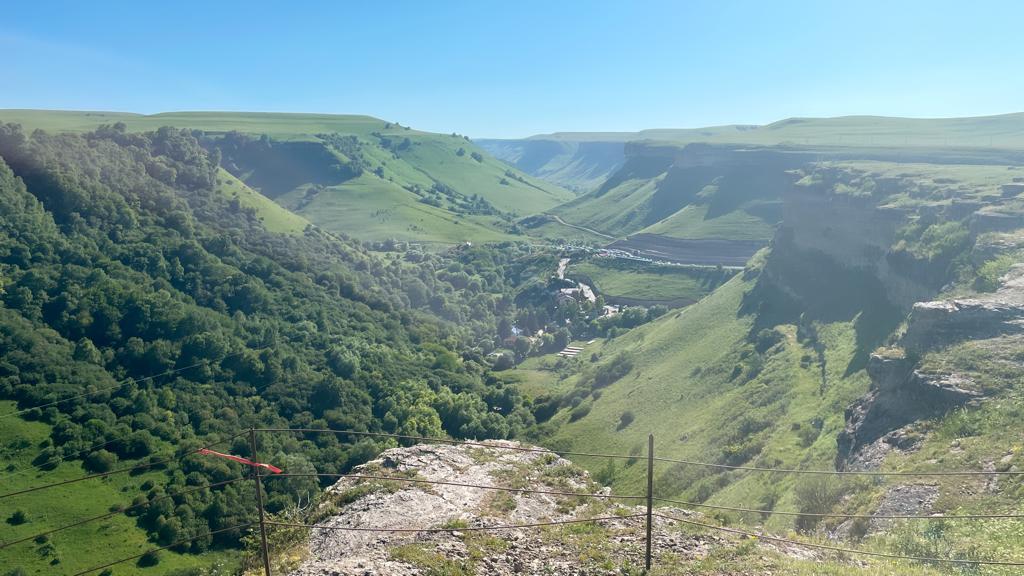 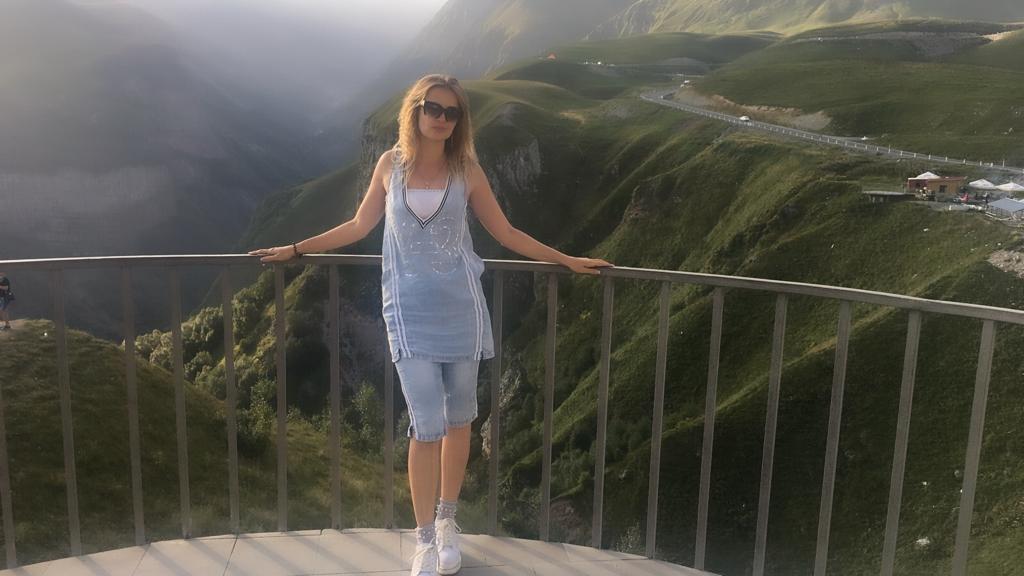 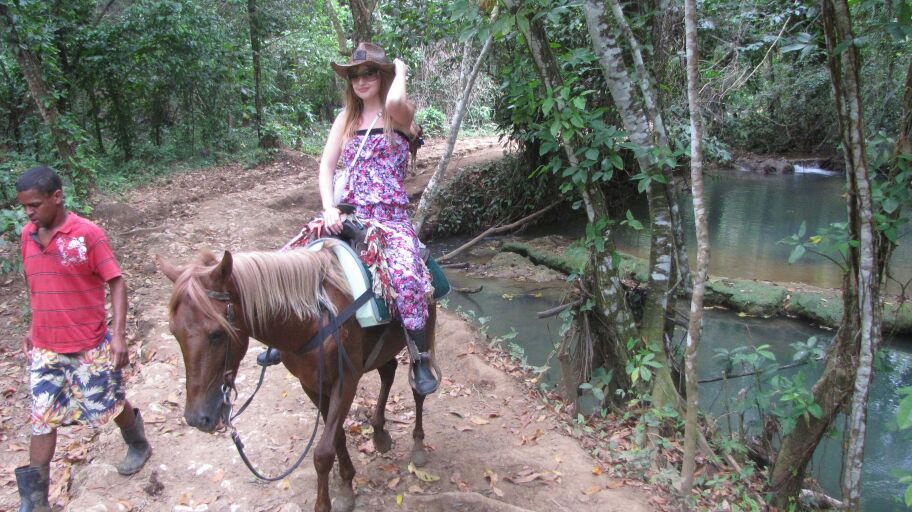 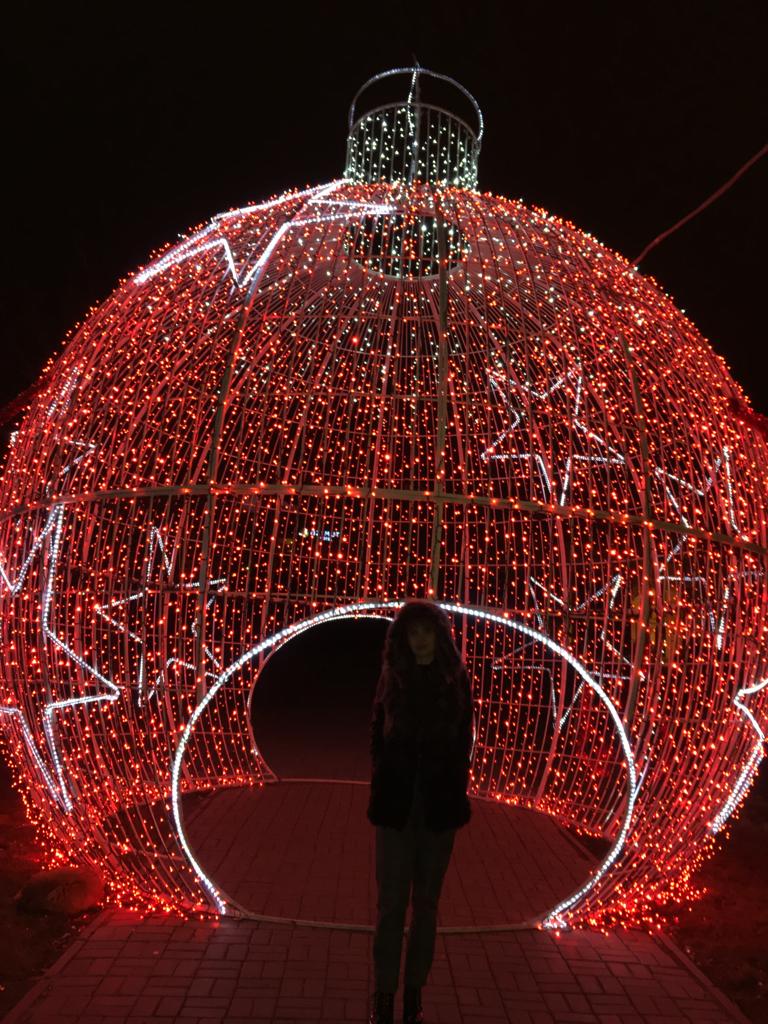 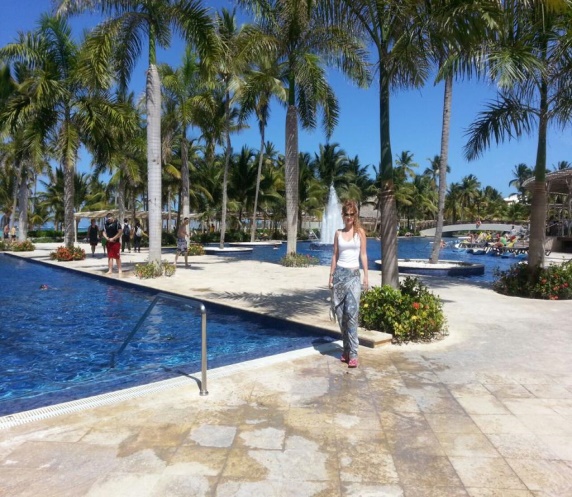 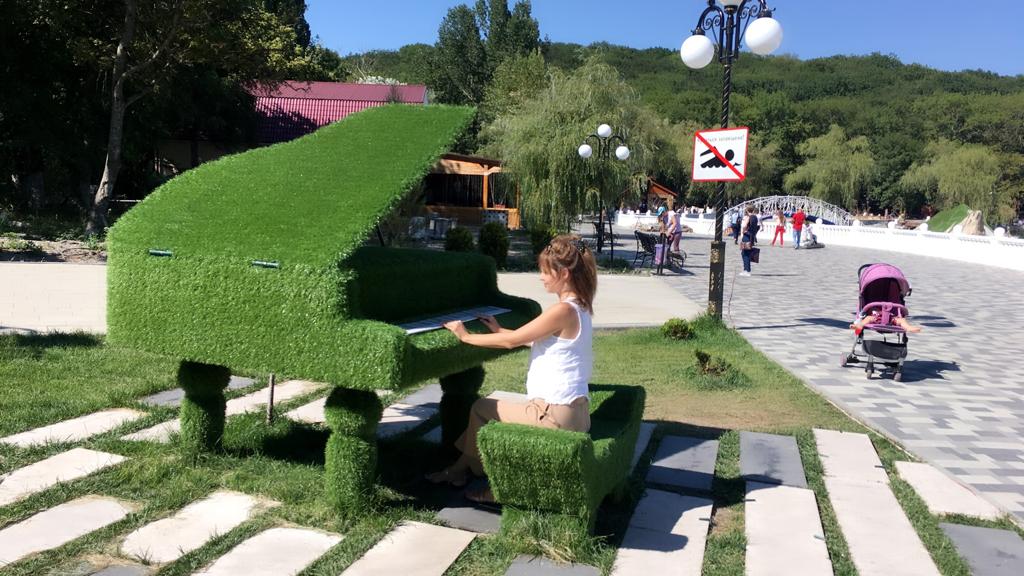 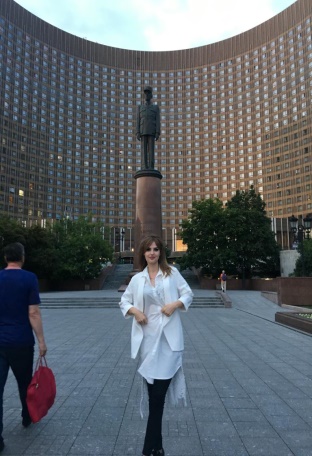 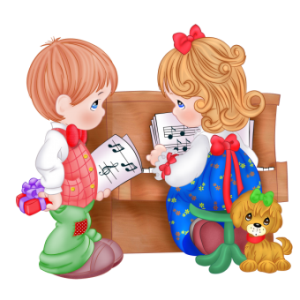 Нота СИ! Сила МУЗЫКИ!
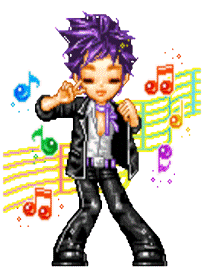 Взаимодействия с родителями строится по принципу доверительного
партнерства, поддержки и взаимопомощи. Я опираюсь на родителей не только как помощников, а как на равноправных участников образовательного процесса.»
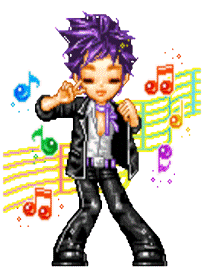 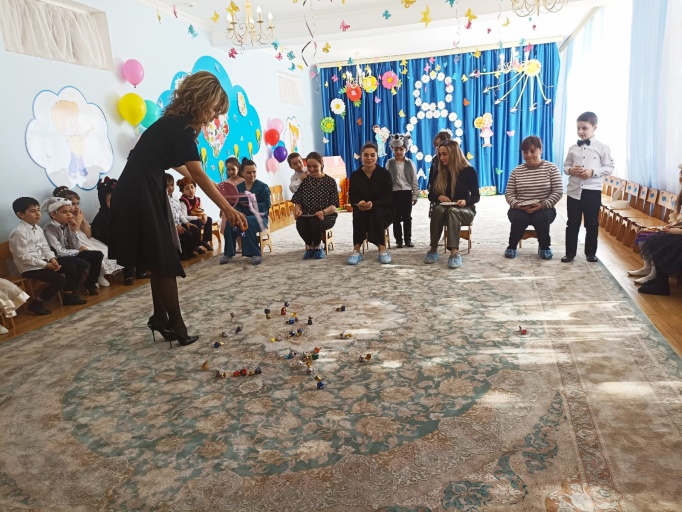 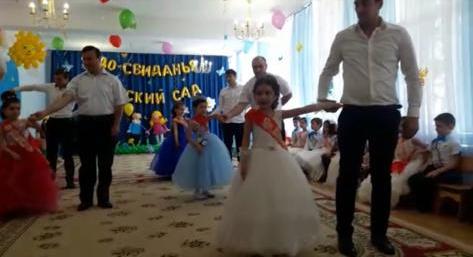 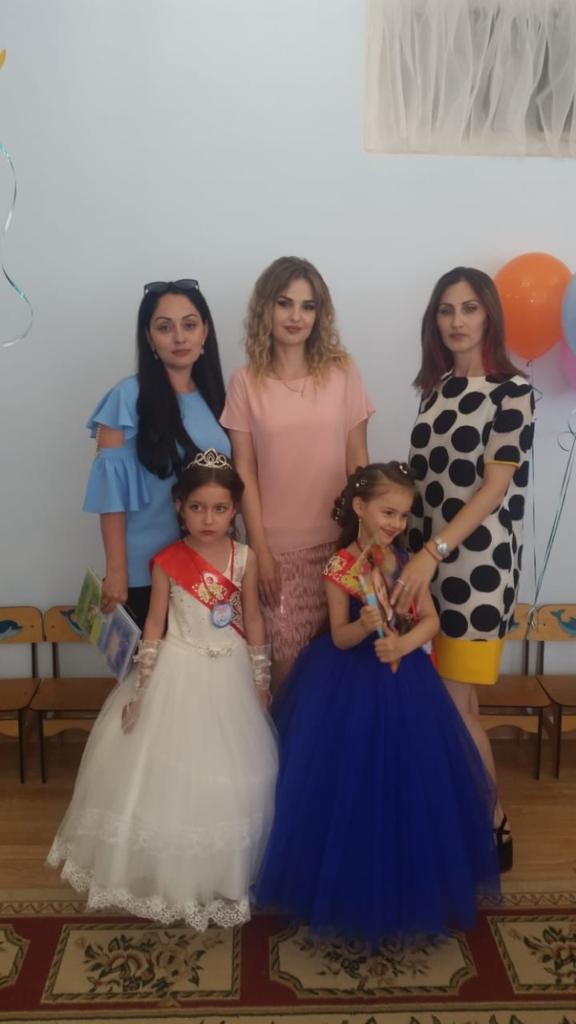 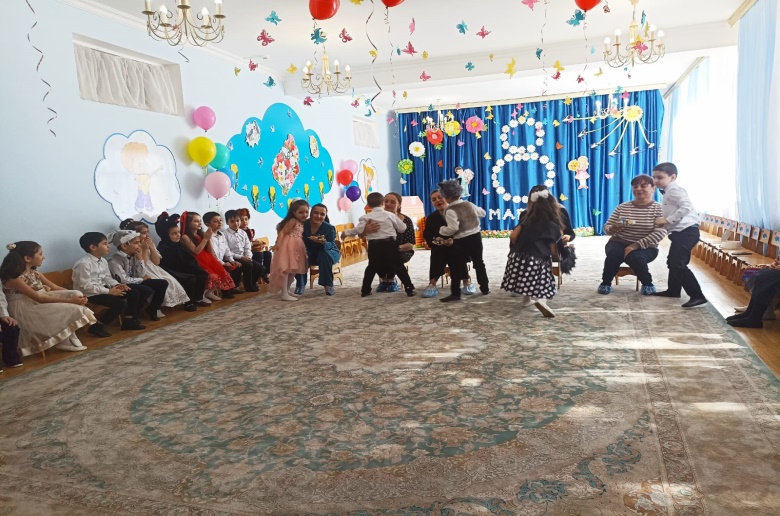 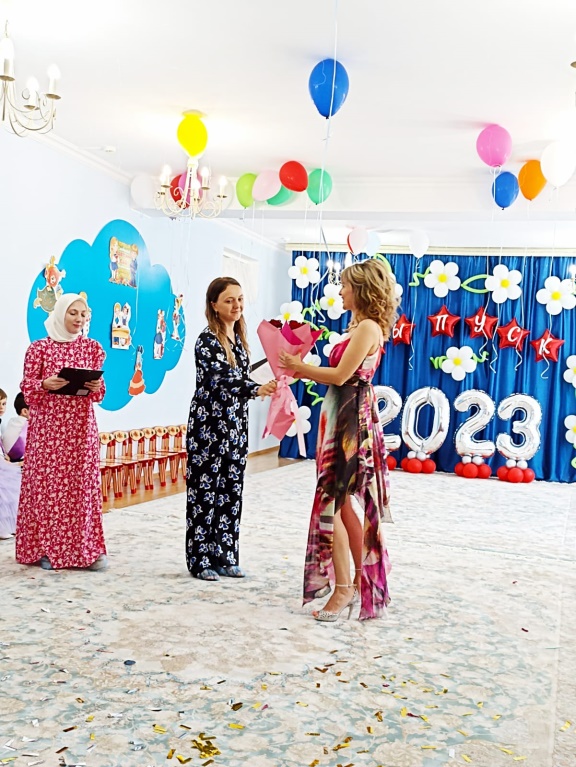 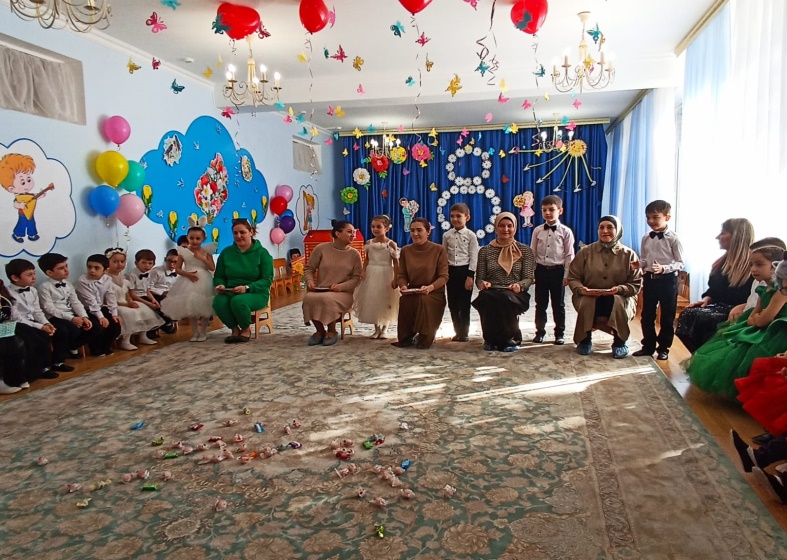 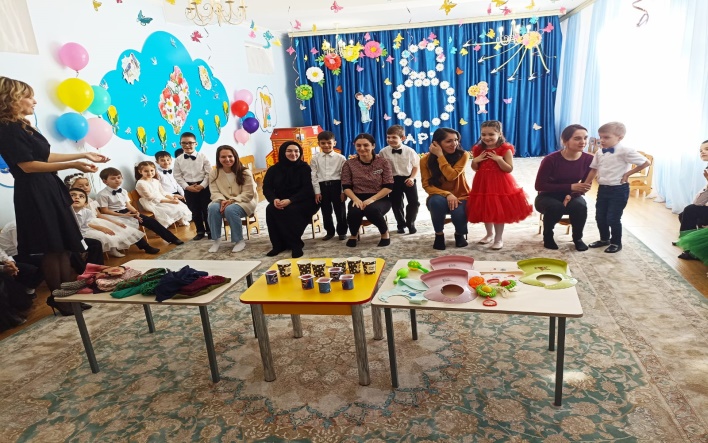 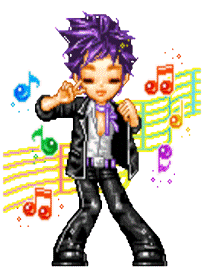 Я говорю: «Я счастлива, поскольку твердо знаю, моя работа- лучшая на свете! Ведь каждый день я зажигаю звезды, а звезды- это наши с вами дети!»
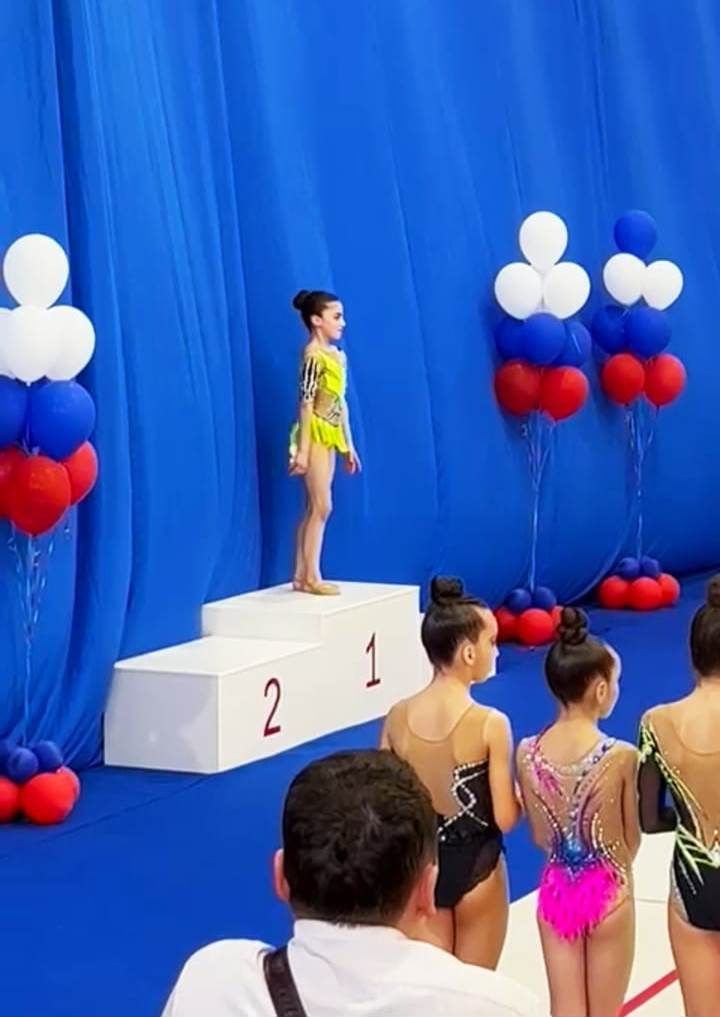 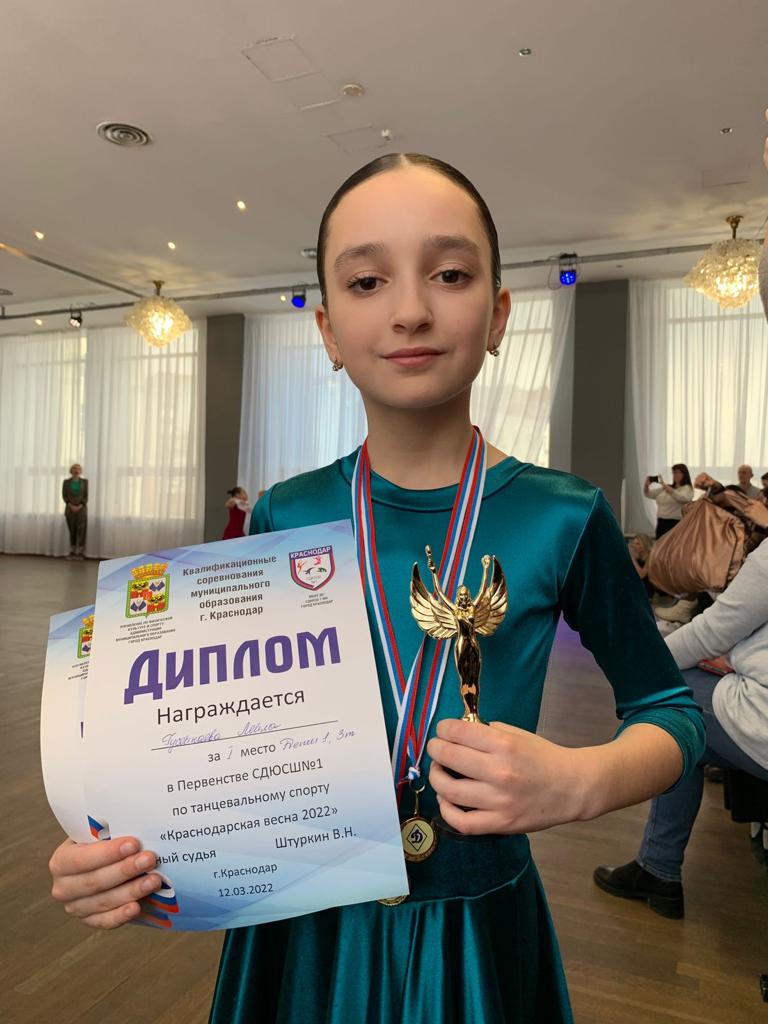 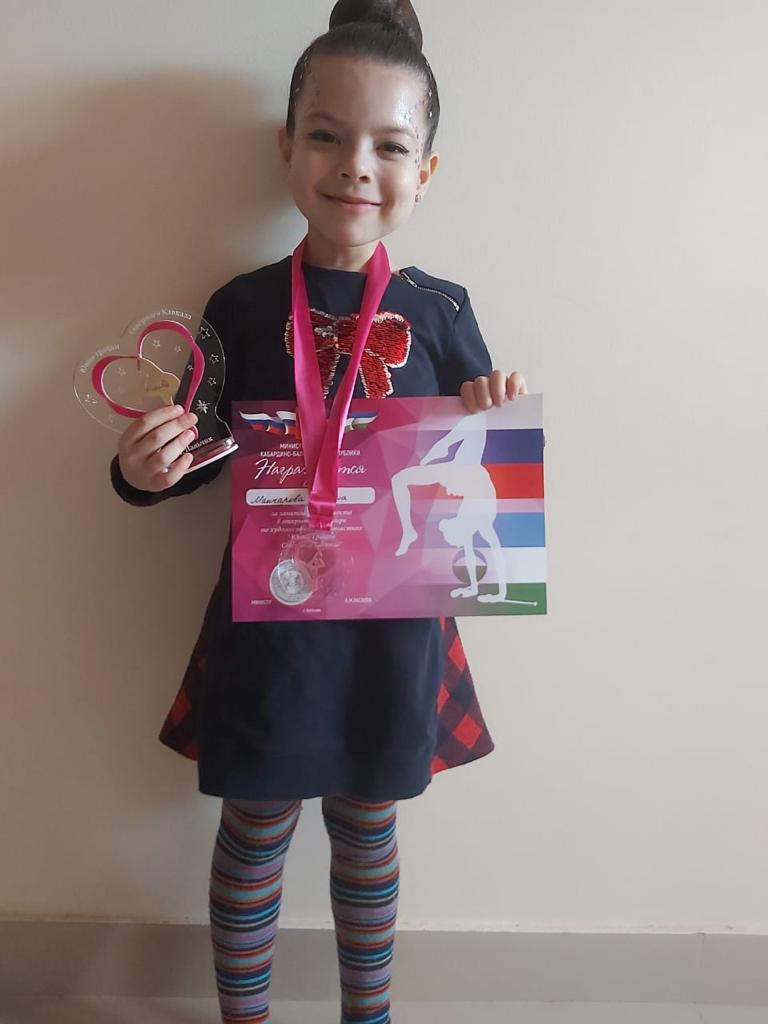 «Чтоб педагогом стать, не нужно песни сочинять. А песнь моя сложилась из нот звукоряда!»
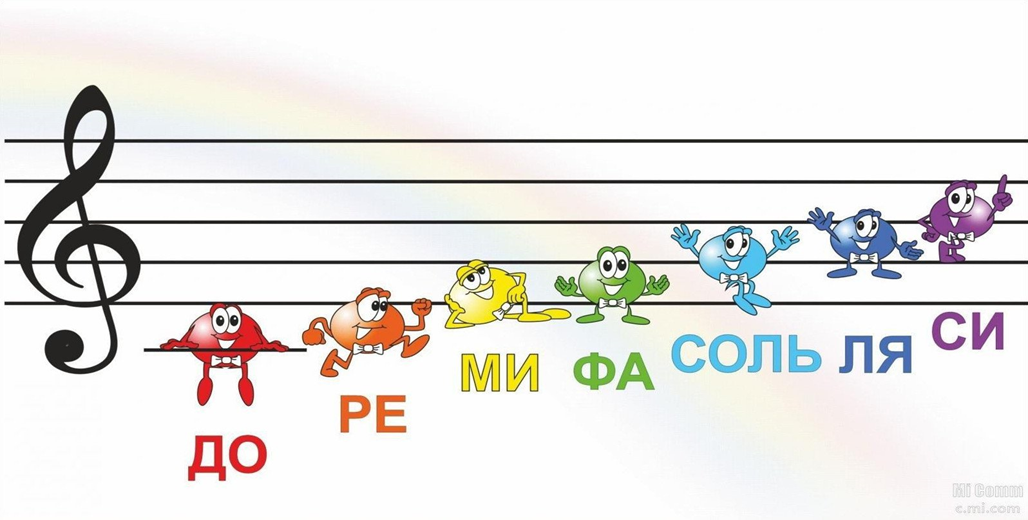 Дети – это самое главное в жизни!
  Сияющие глаза и счастливые улыбки моих воспитанников – самый главный результат моей работы.
Мое педагогическое кредо:
«Музыка, как книга, делает нас лучше, умнее и добрее»   
                                                                                   Д. Кабалевский
Профессии моей мне позавидует любой!
Ведь каждый день пою, танцую!
Мир музыки прекрасный и большой.
В нем я творю, пою, ликую!